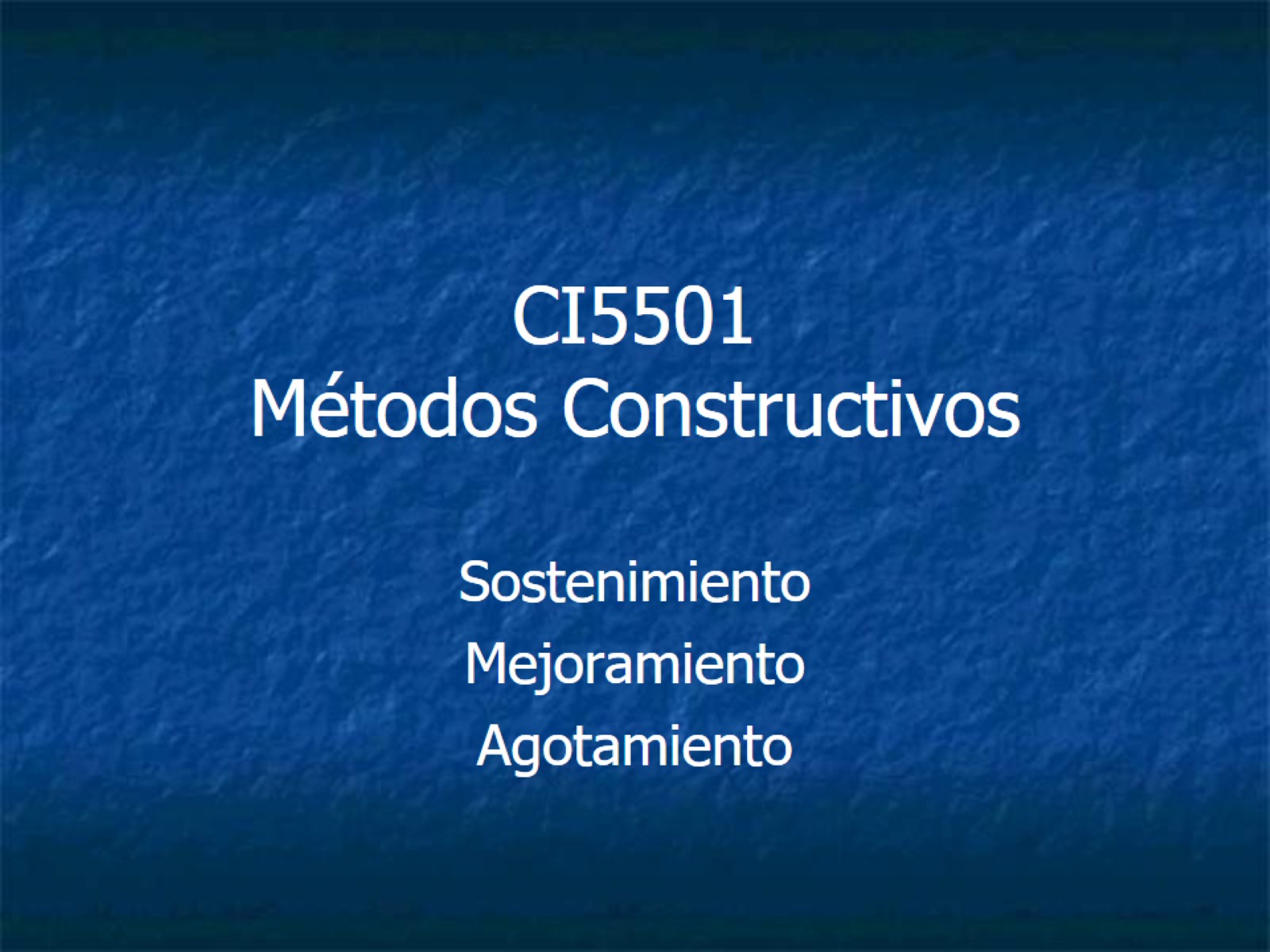 CI5501Métodos Constructivos
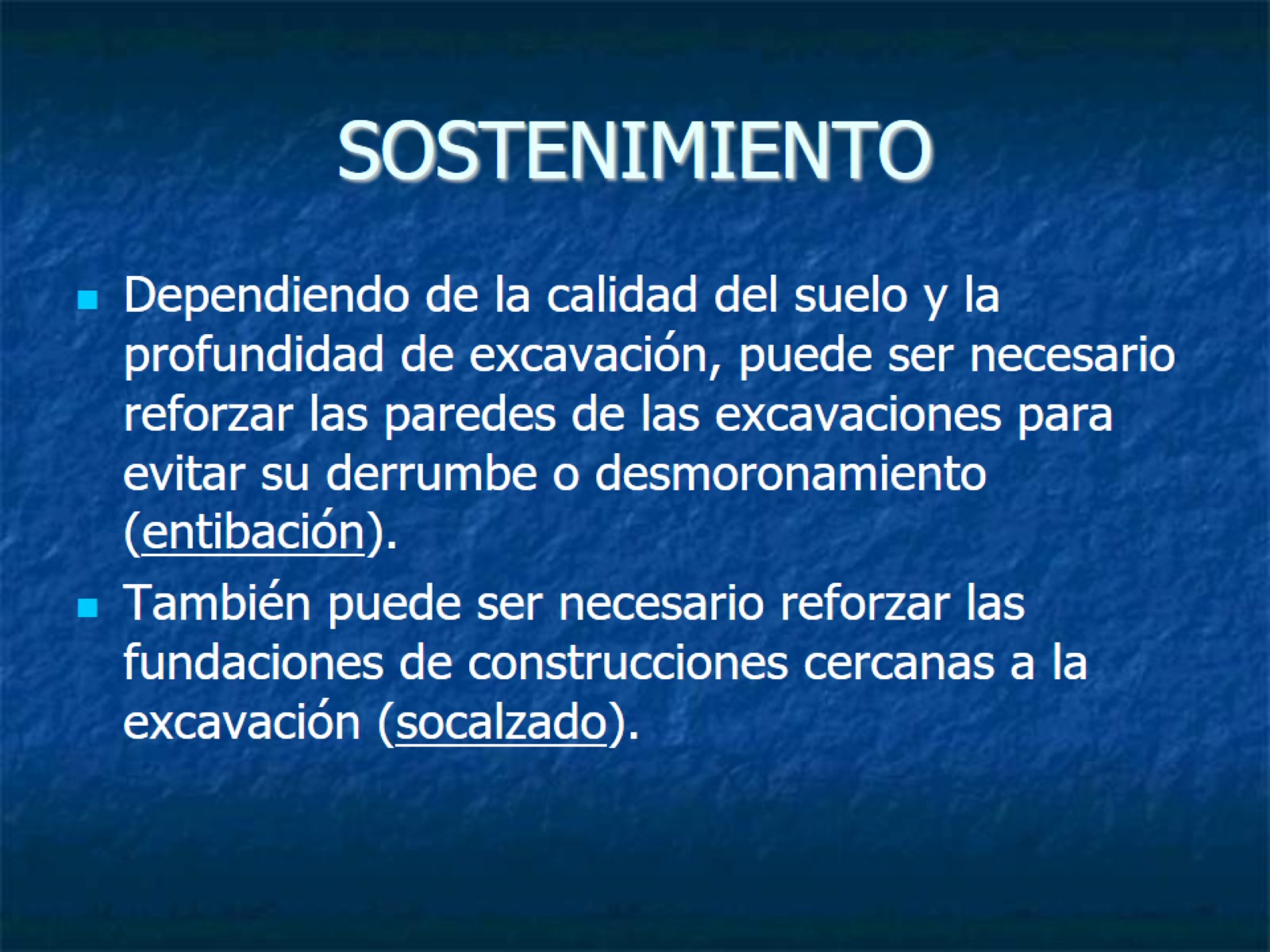 SOSTENIMIENTO
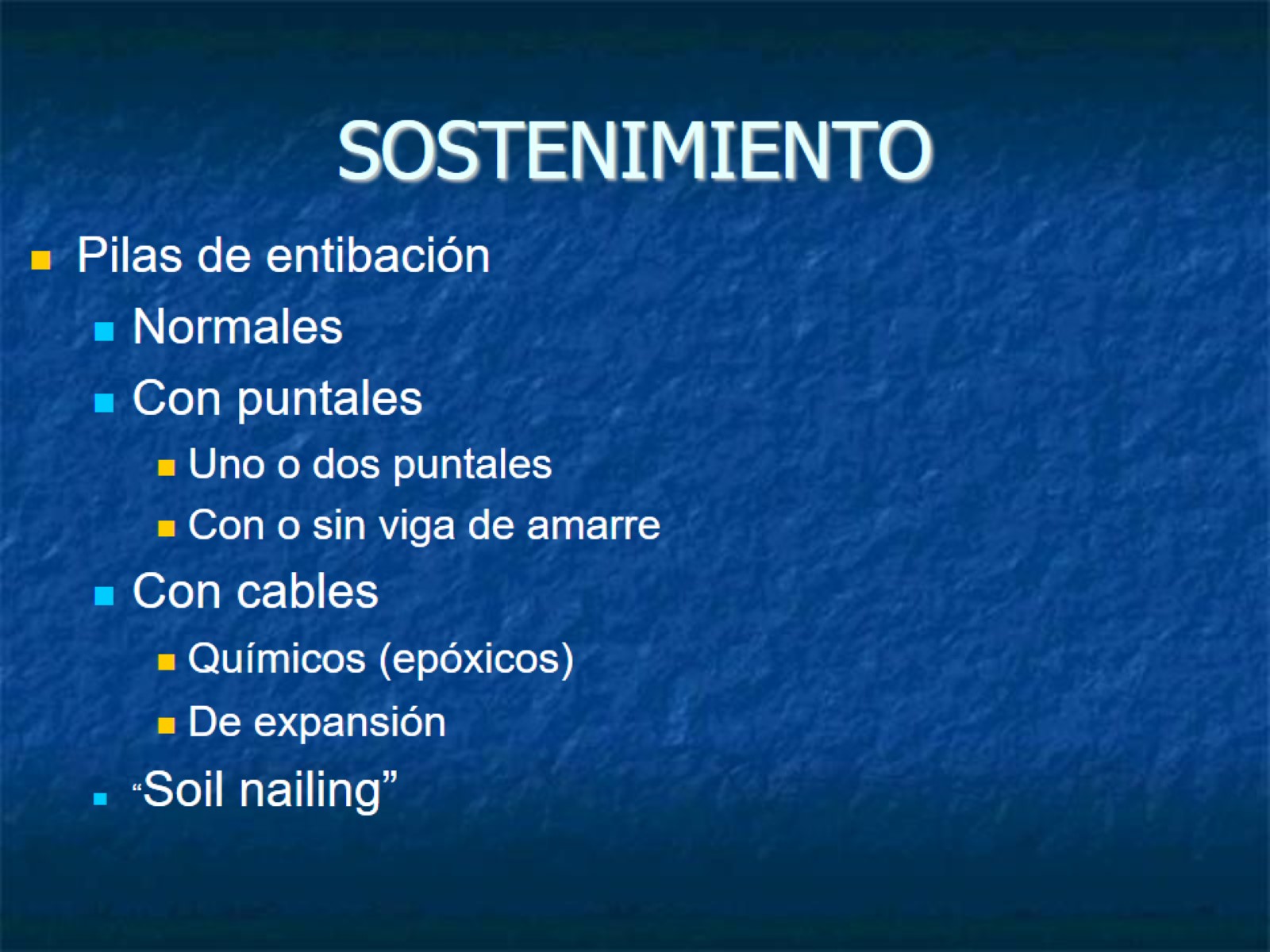 SOSTENIMIENTO
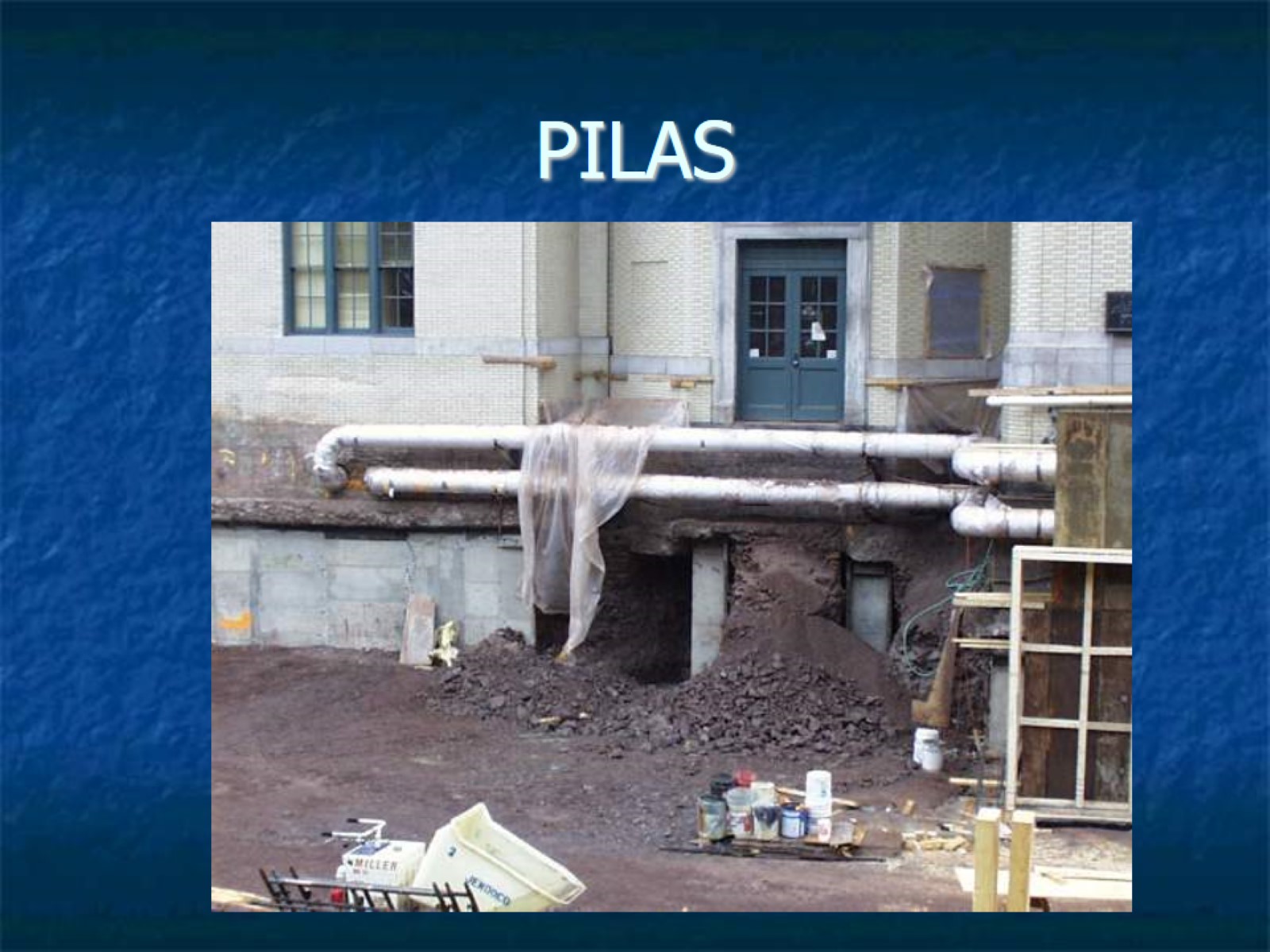 PILAS
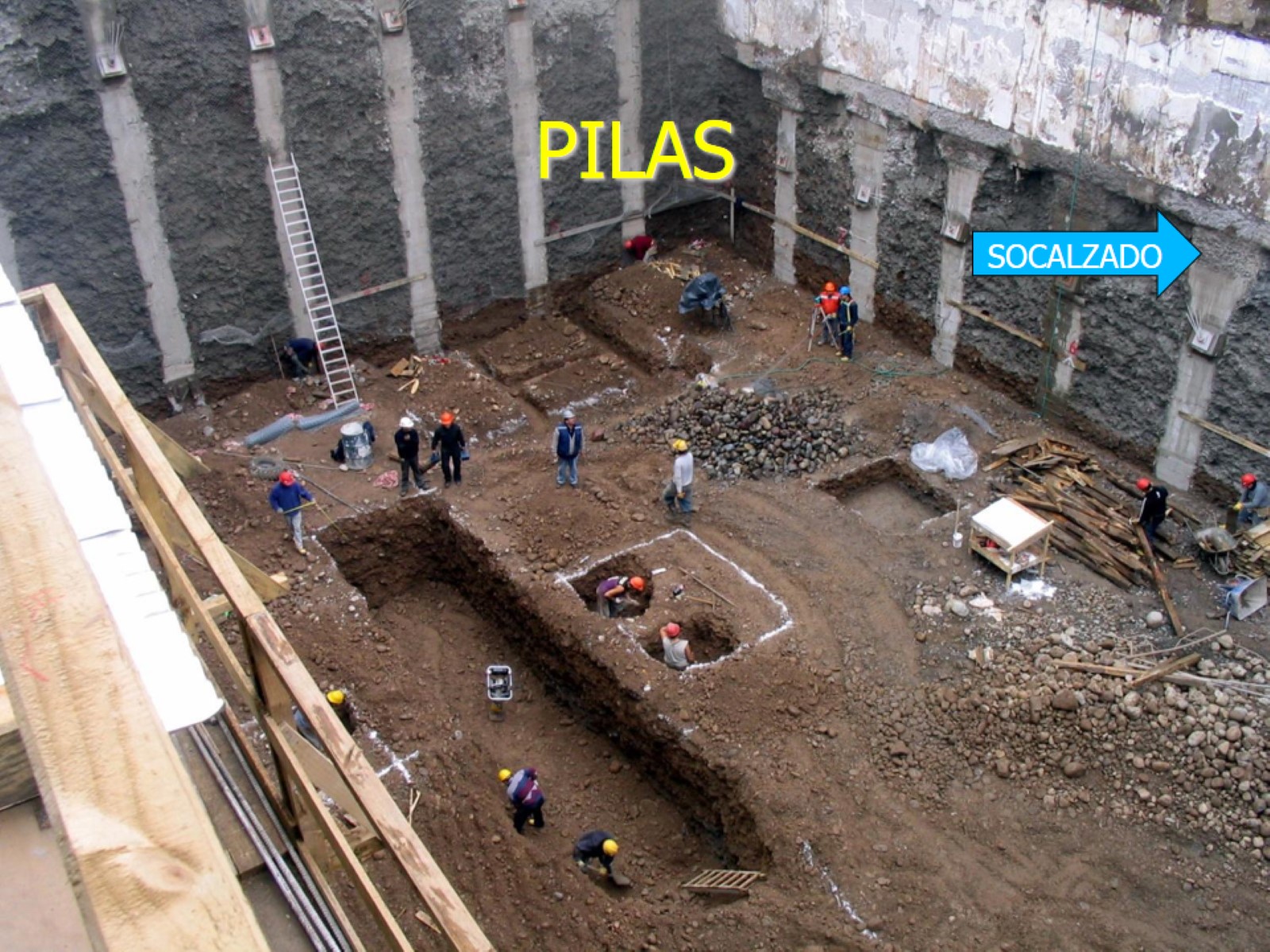 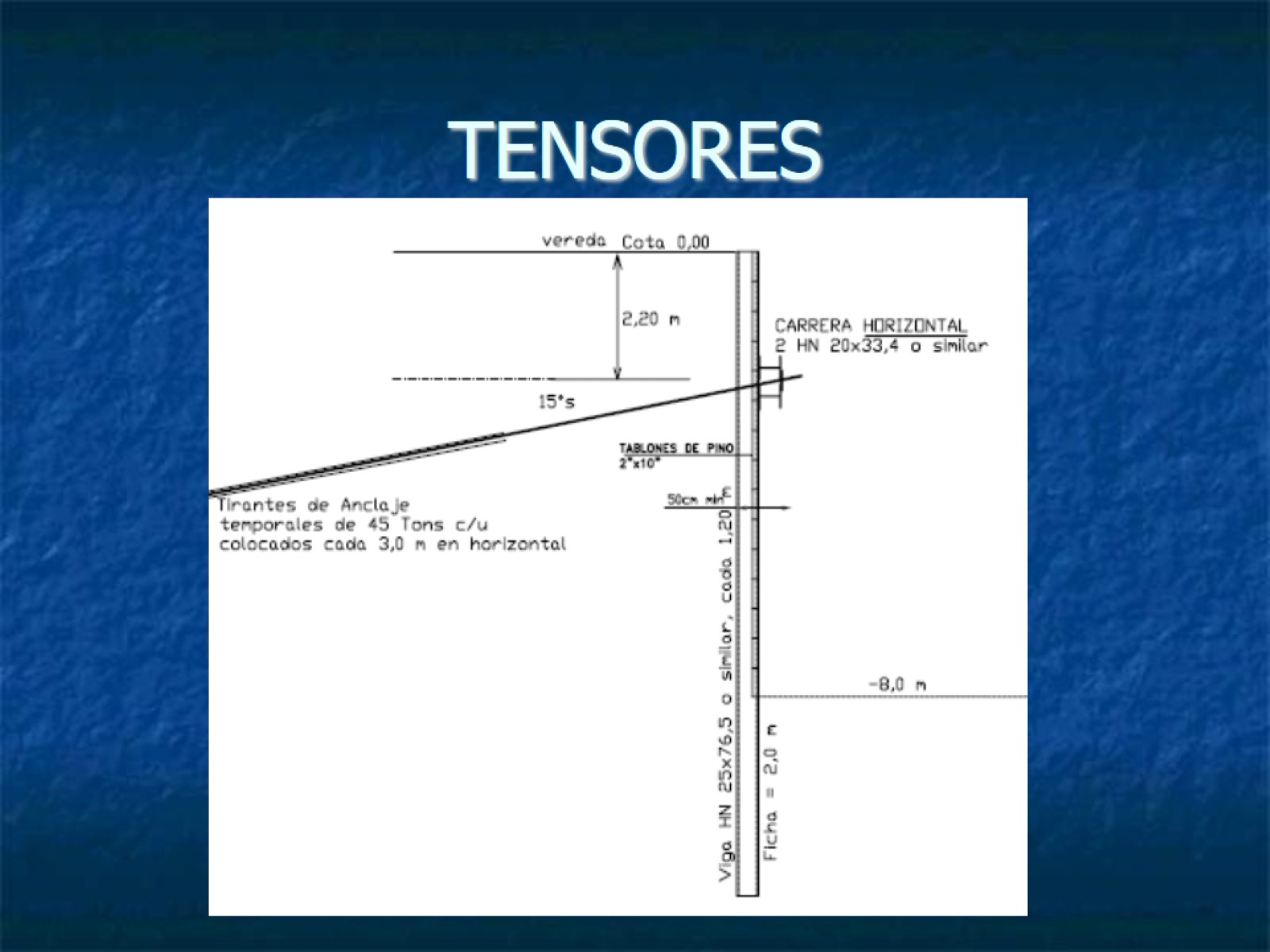 TENSORES
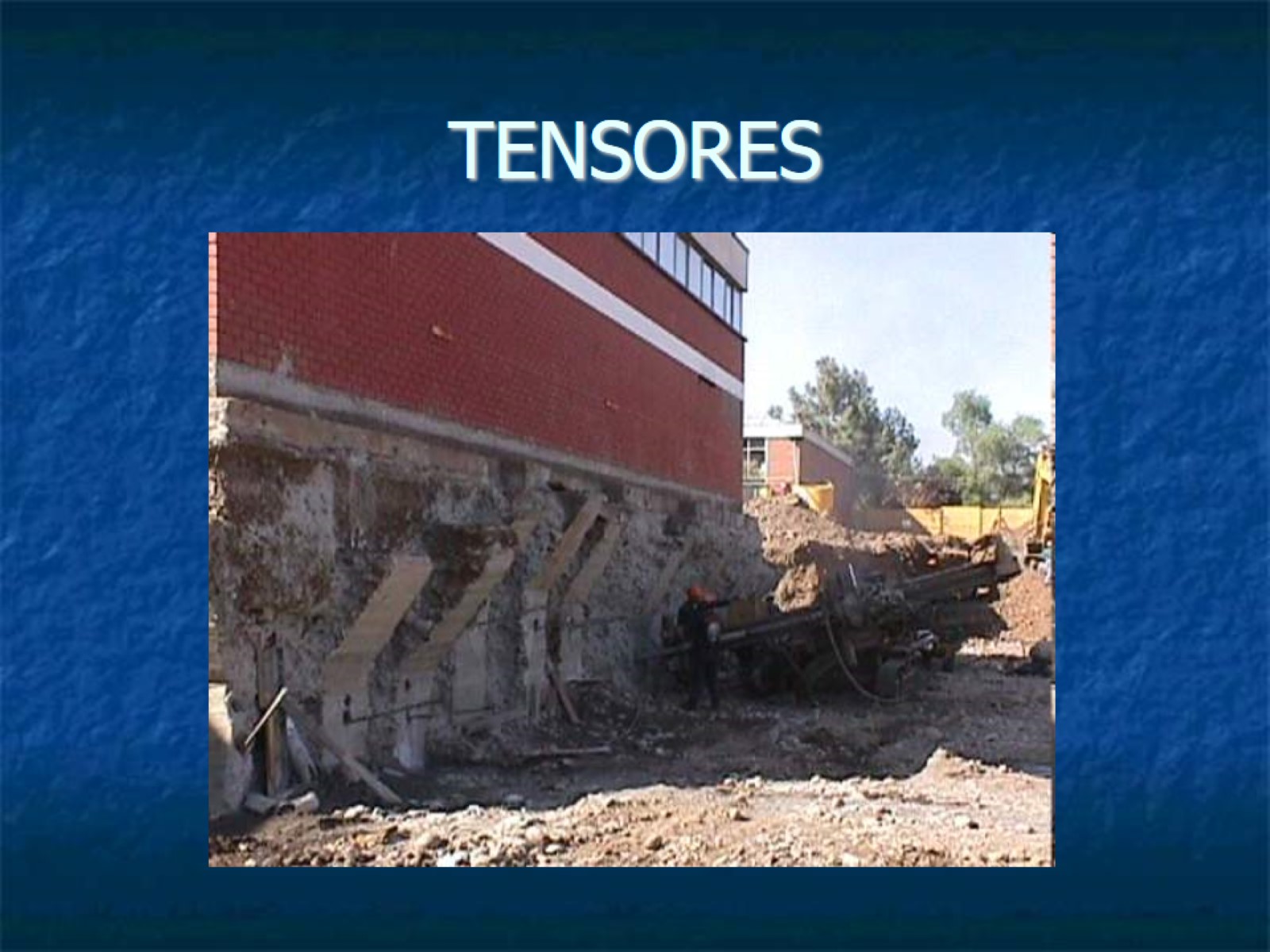 TENSORES
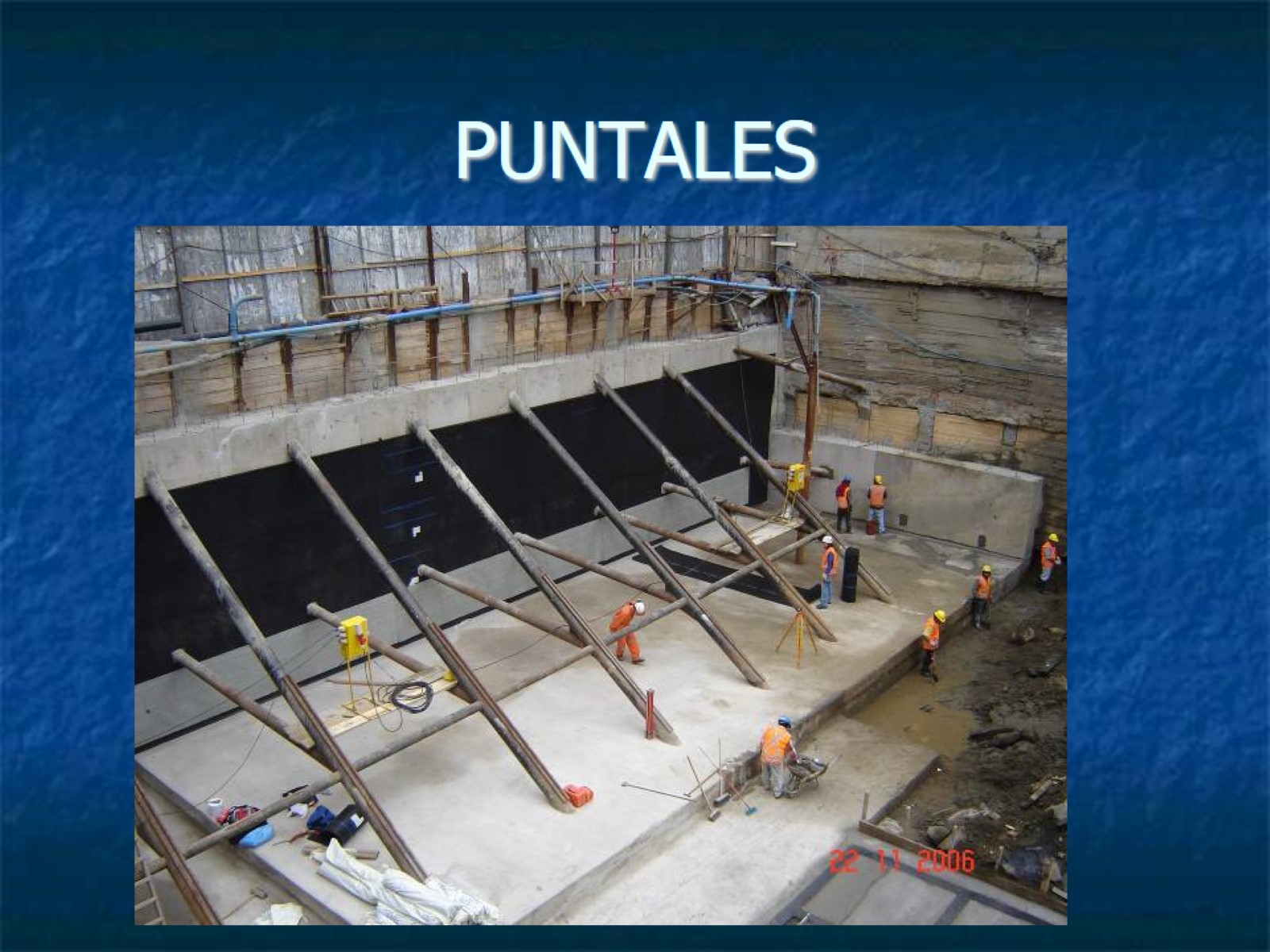 PUNTALES
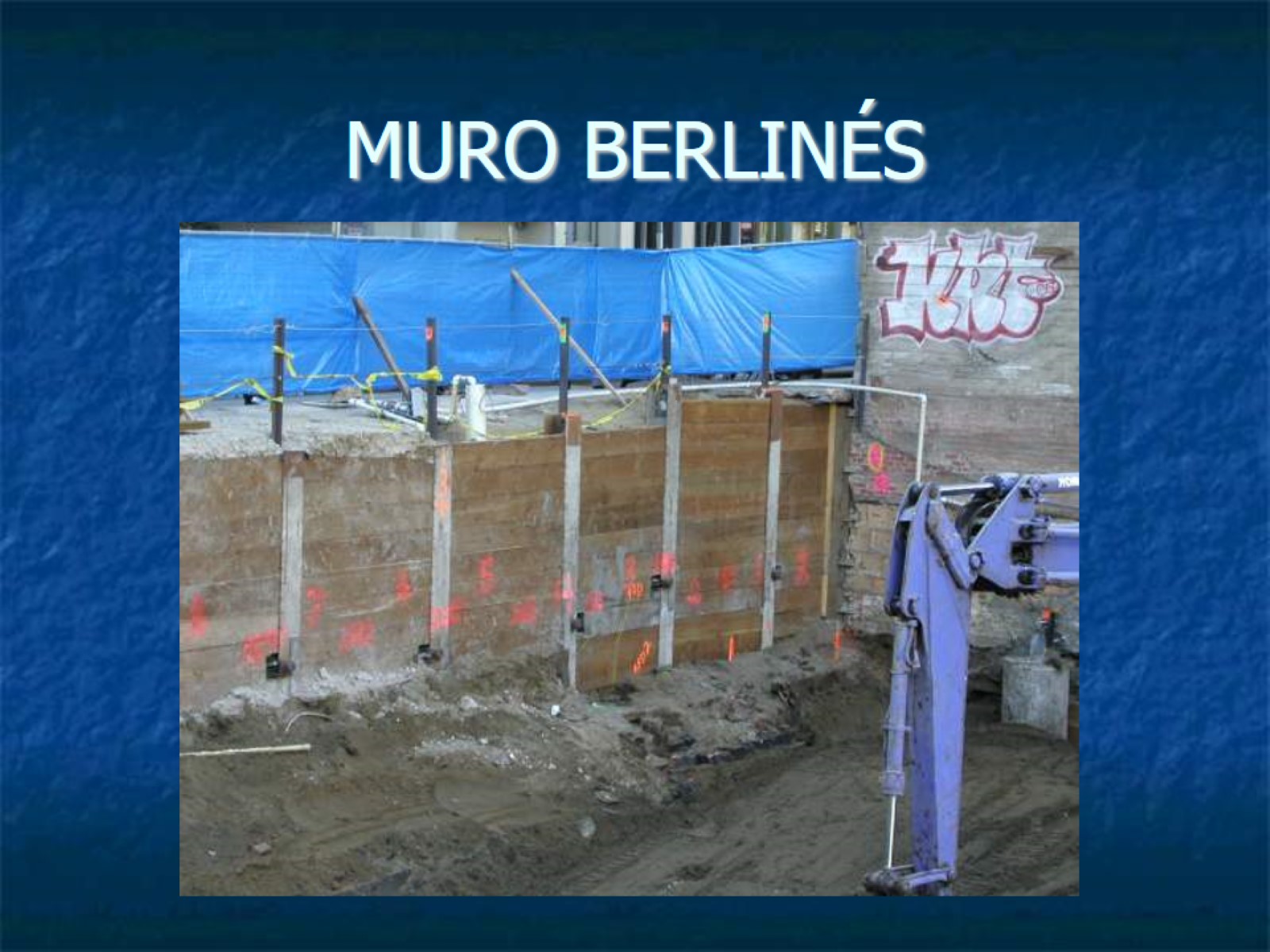 MURO BERLINÉS
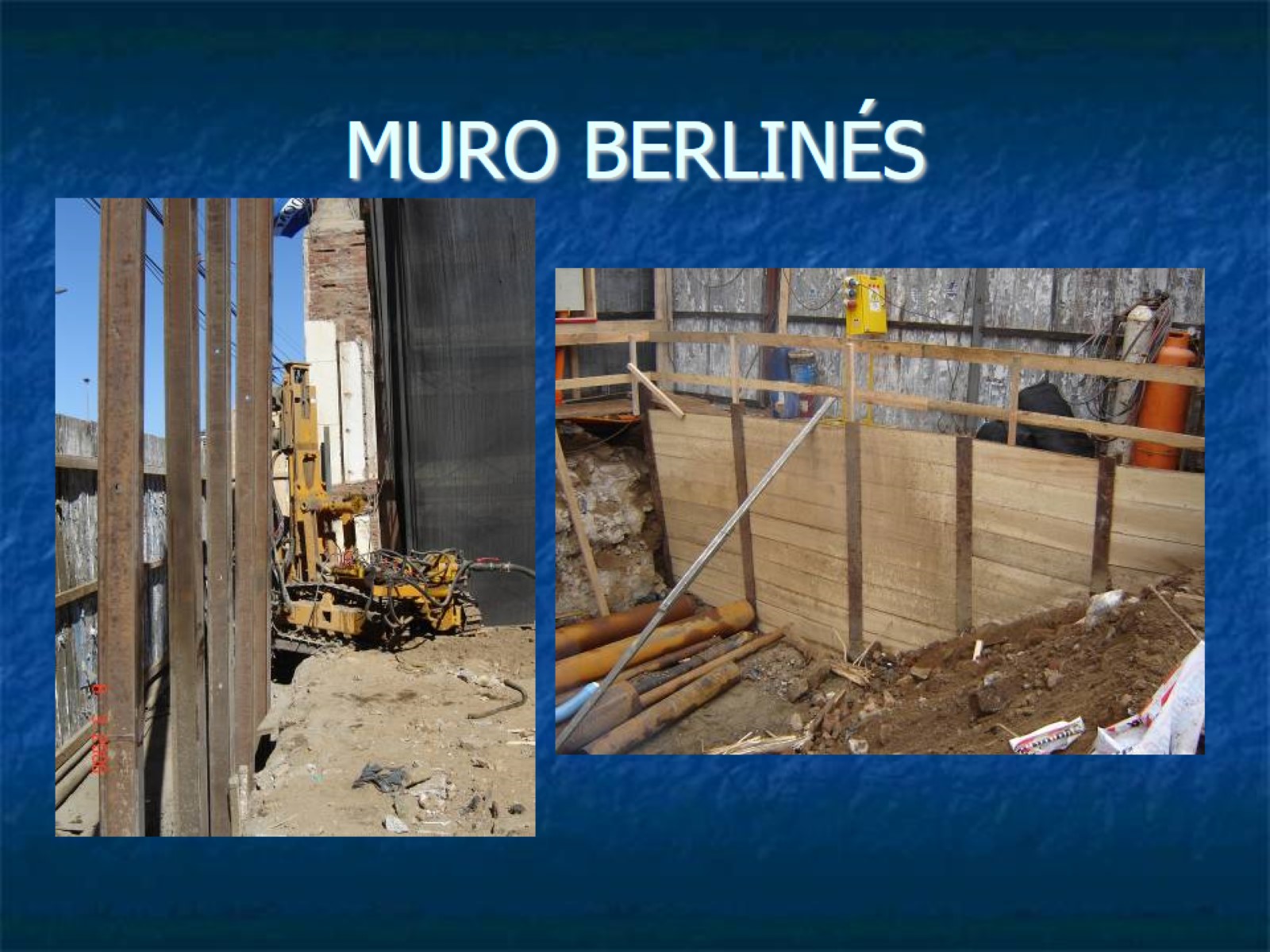 MURO BERLINÉS
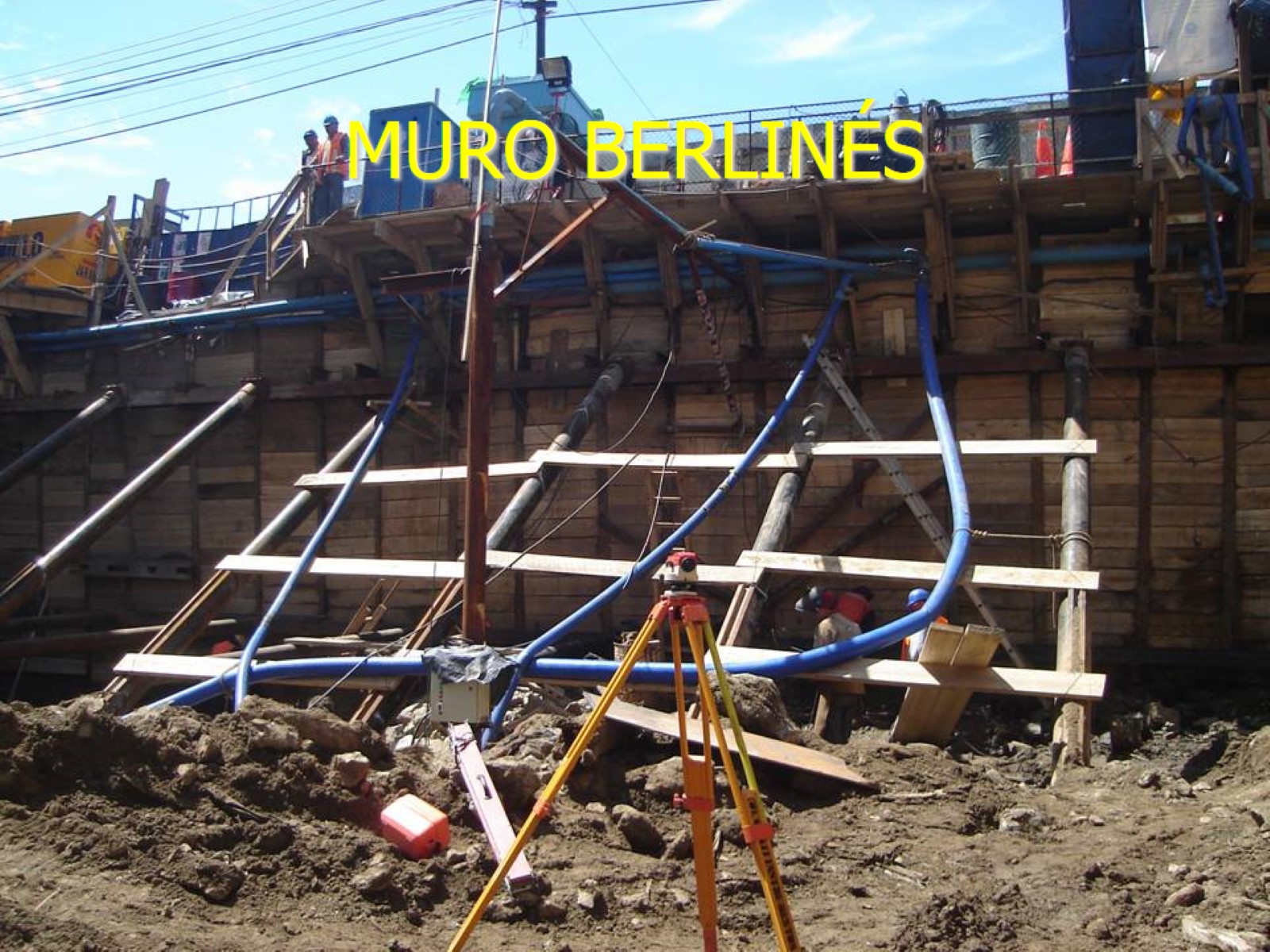 MURO BERLINÉS
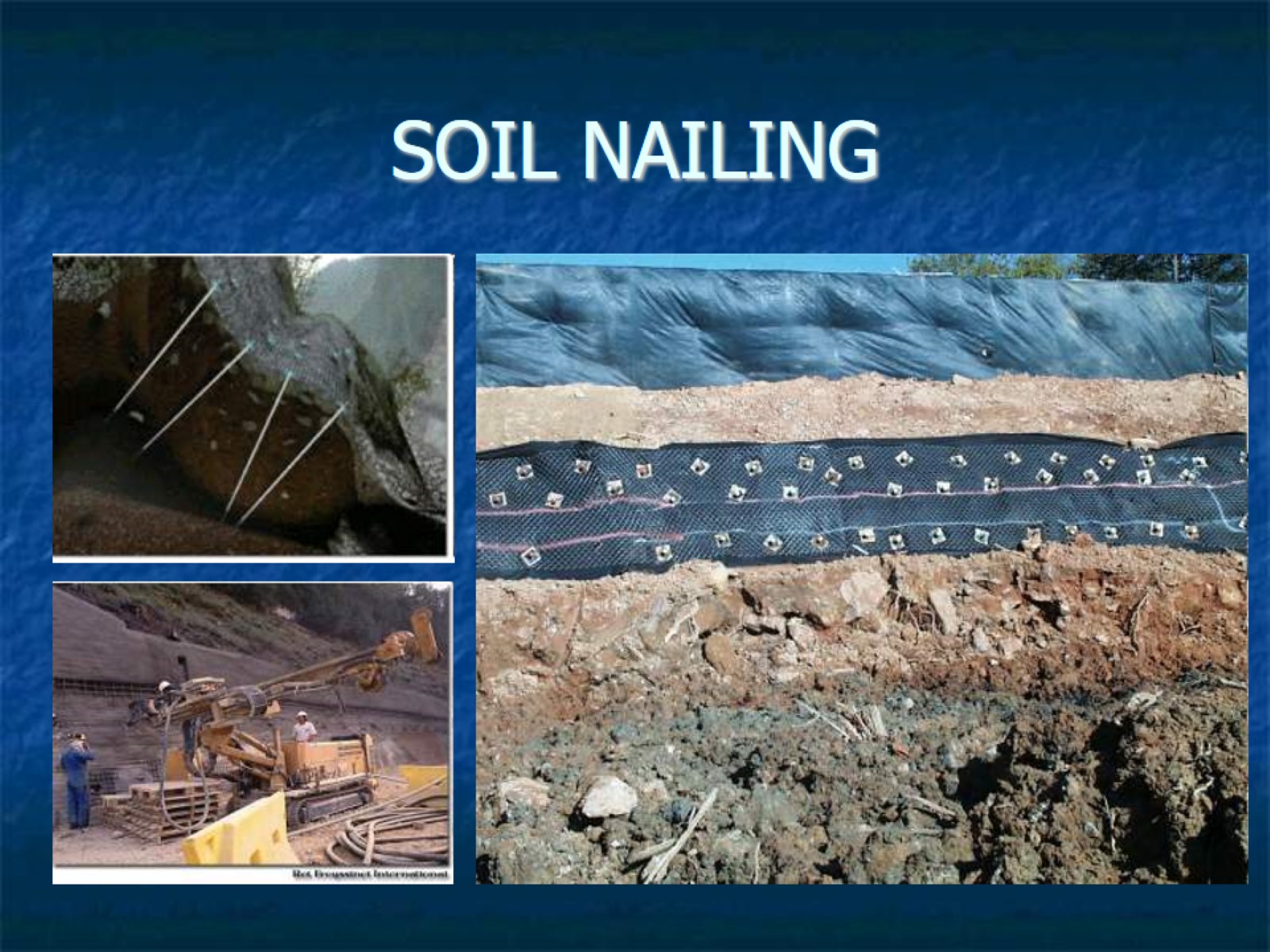 SOIL NAILING
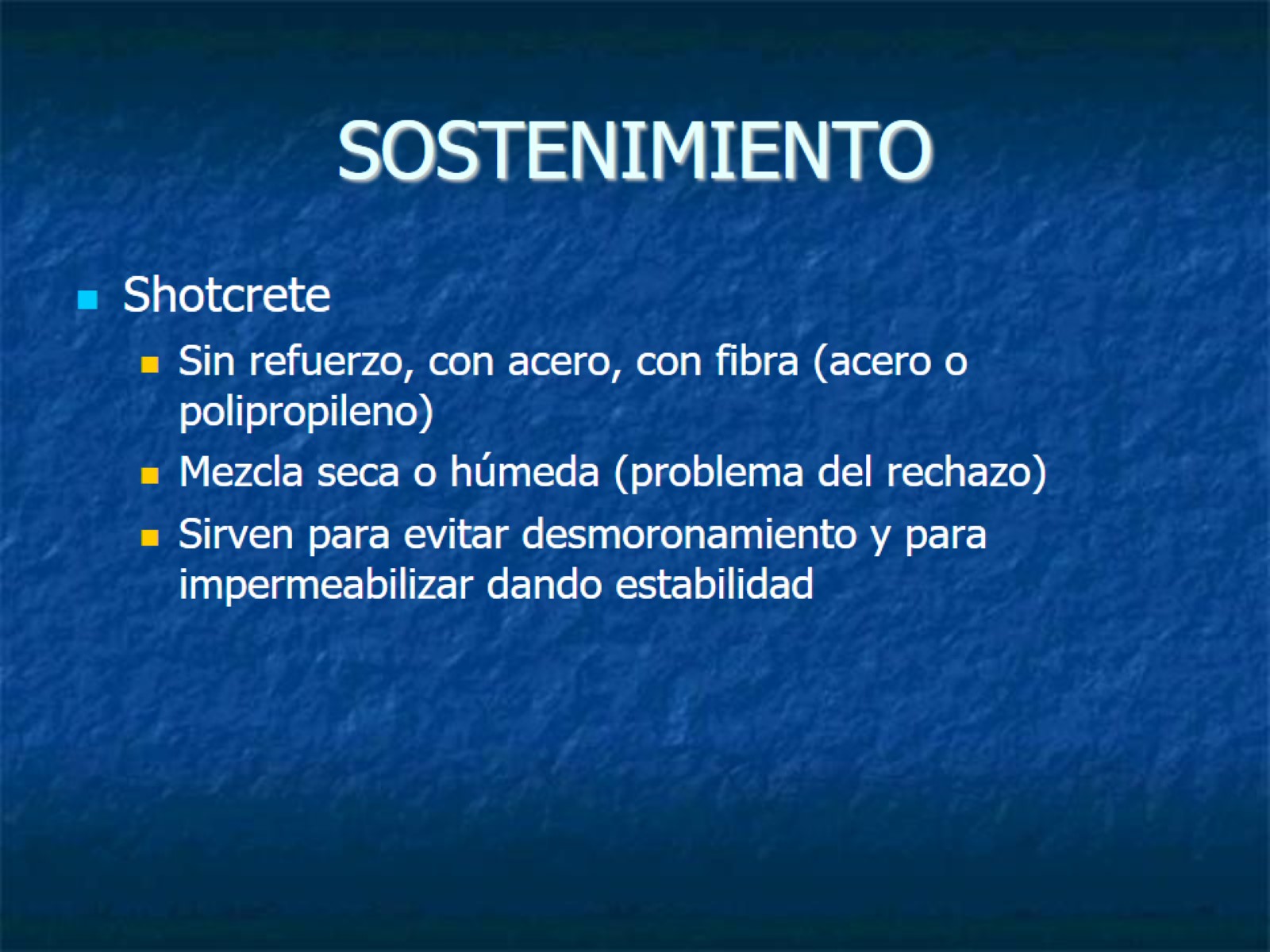 SOSTENIMIENTO
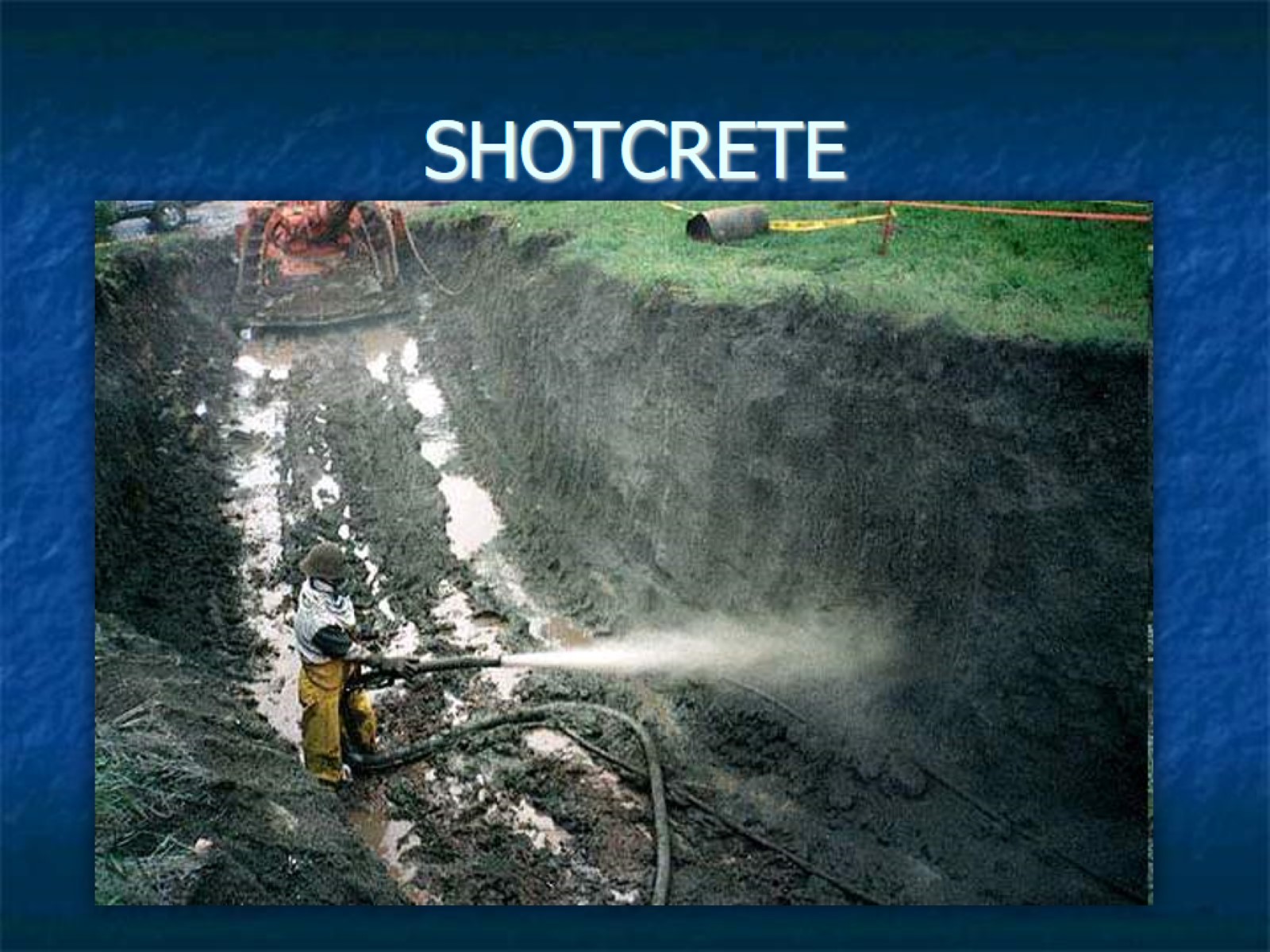 SHOTCRETE
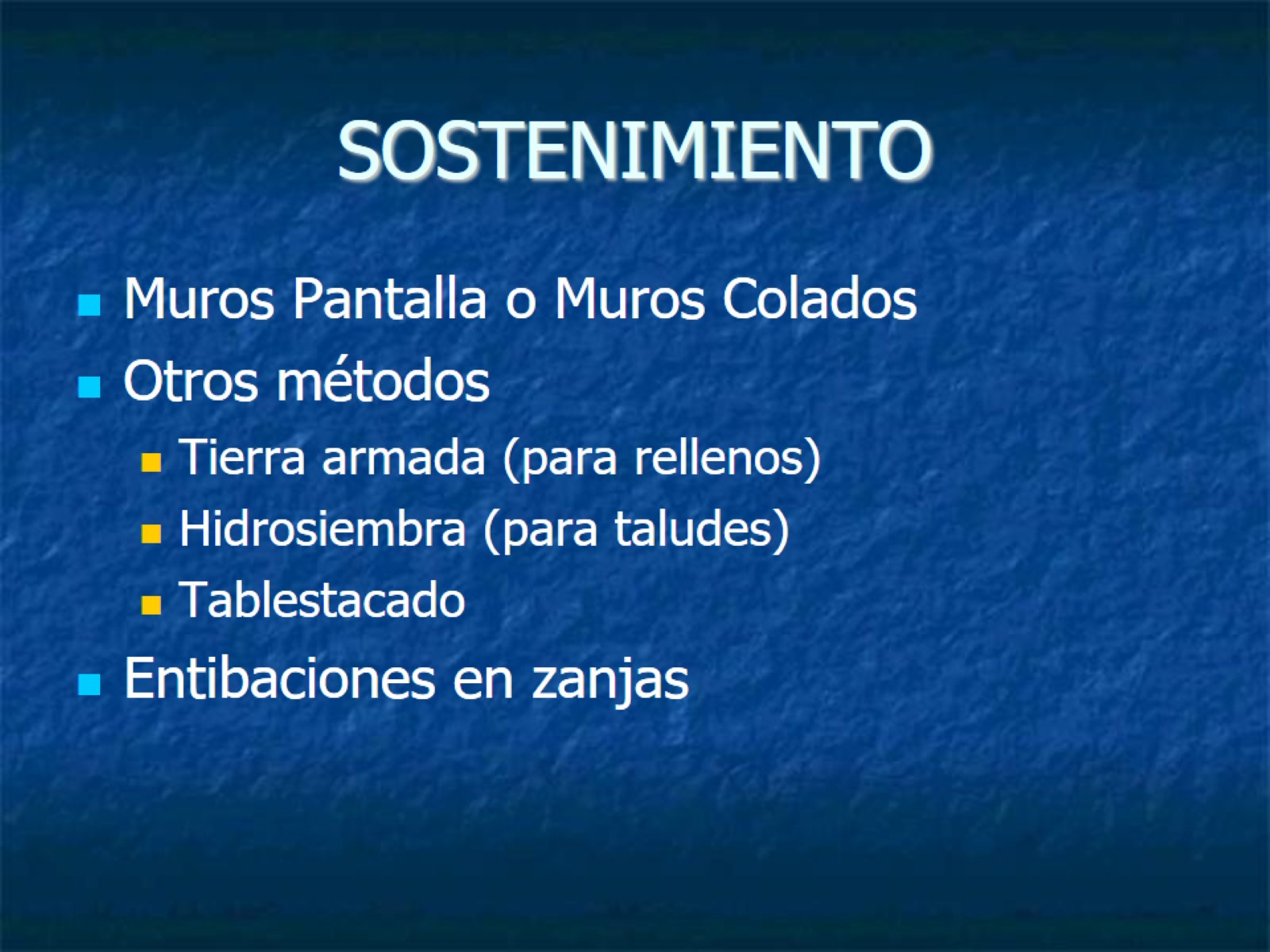 SOSTENIMIENTO
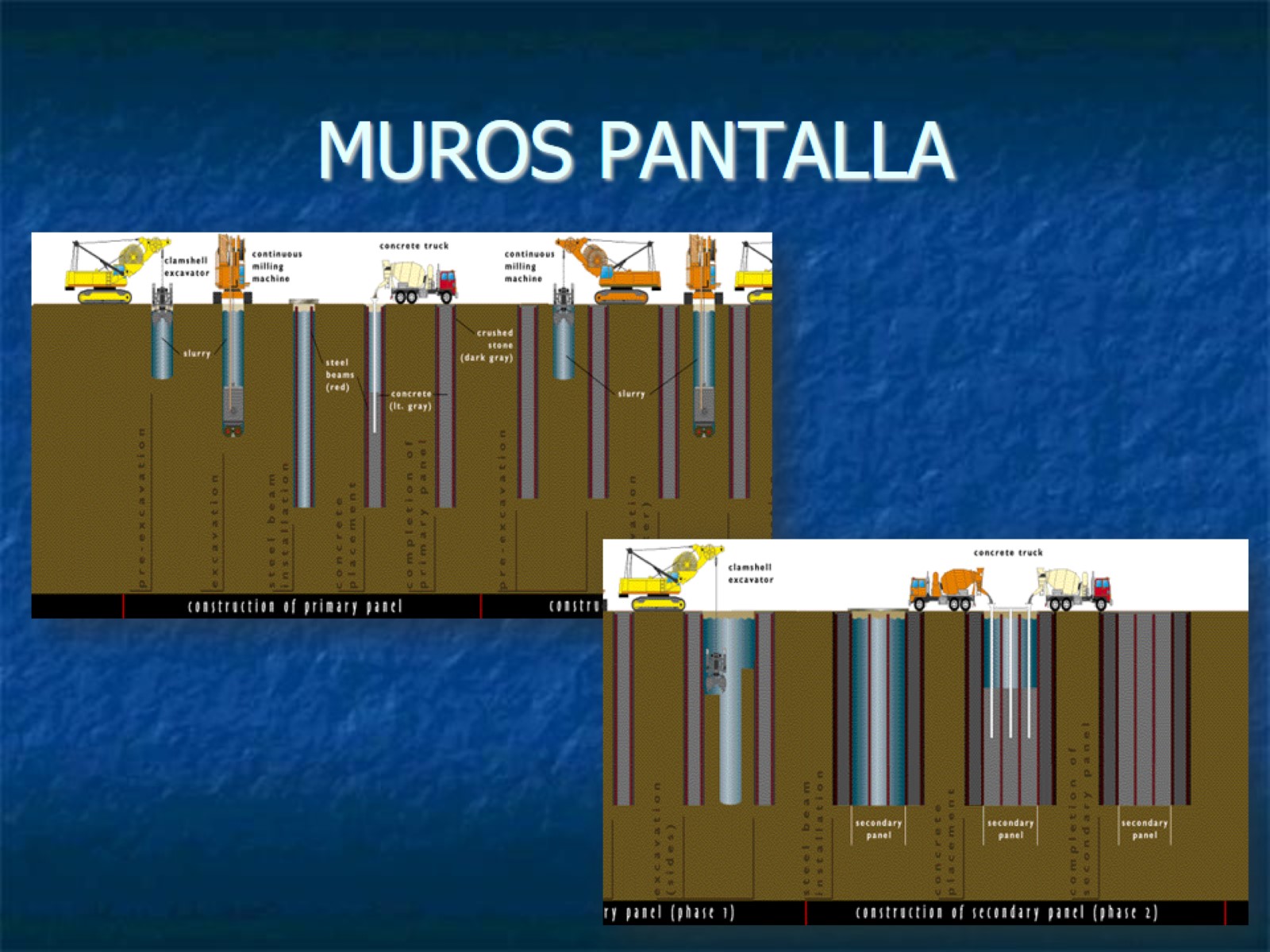 MUROS PANTALLA
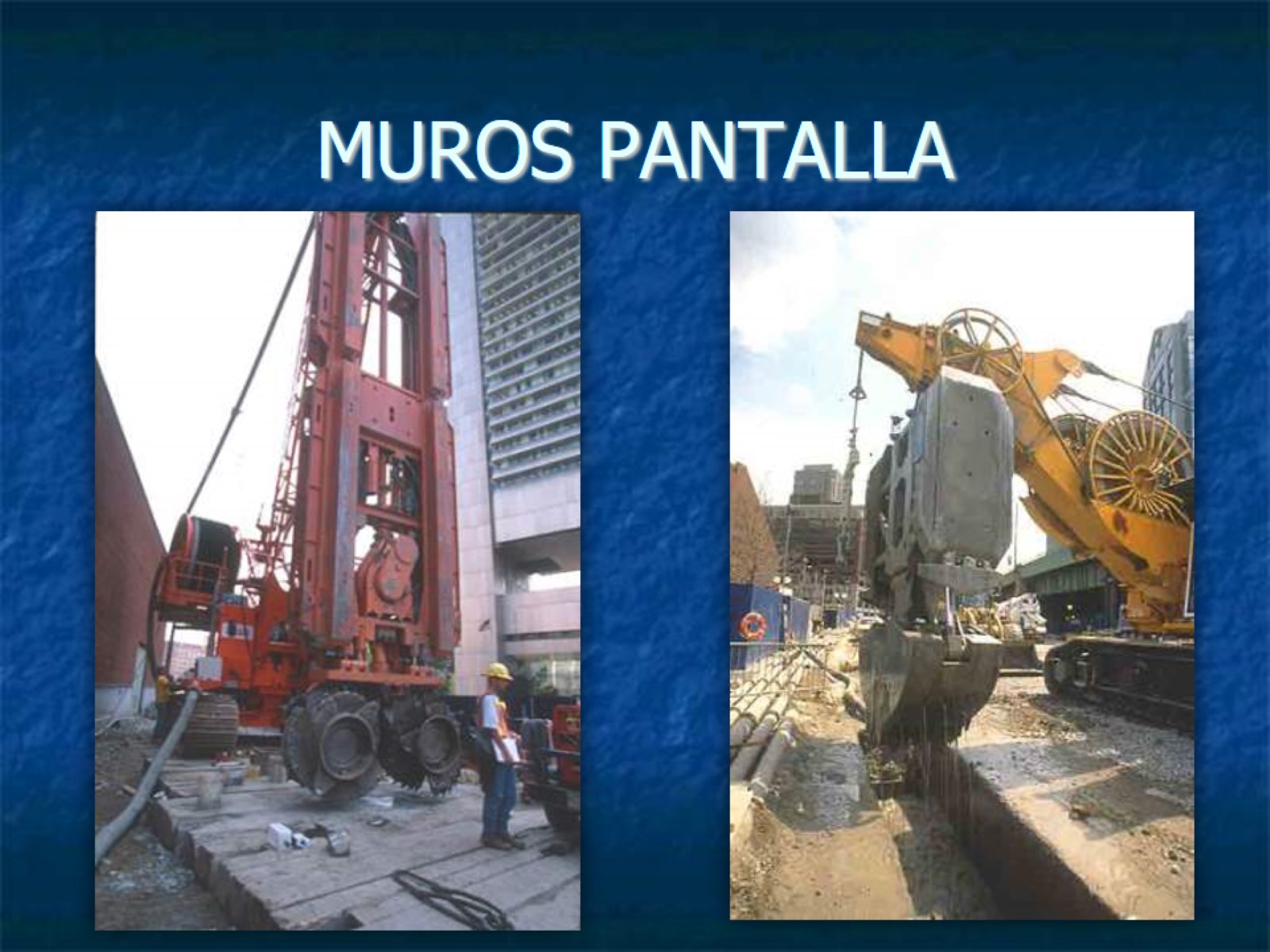 MUROS PANTALLA
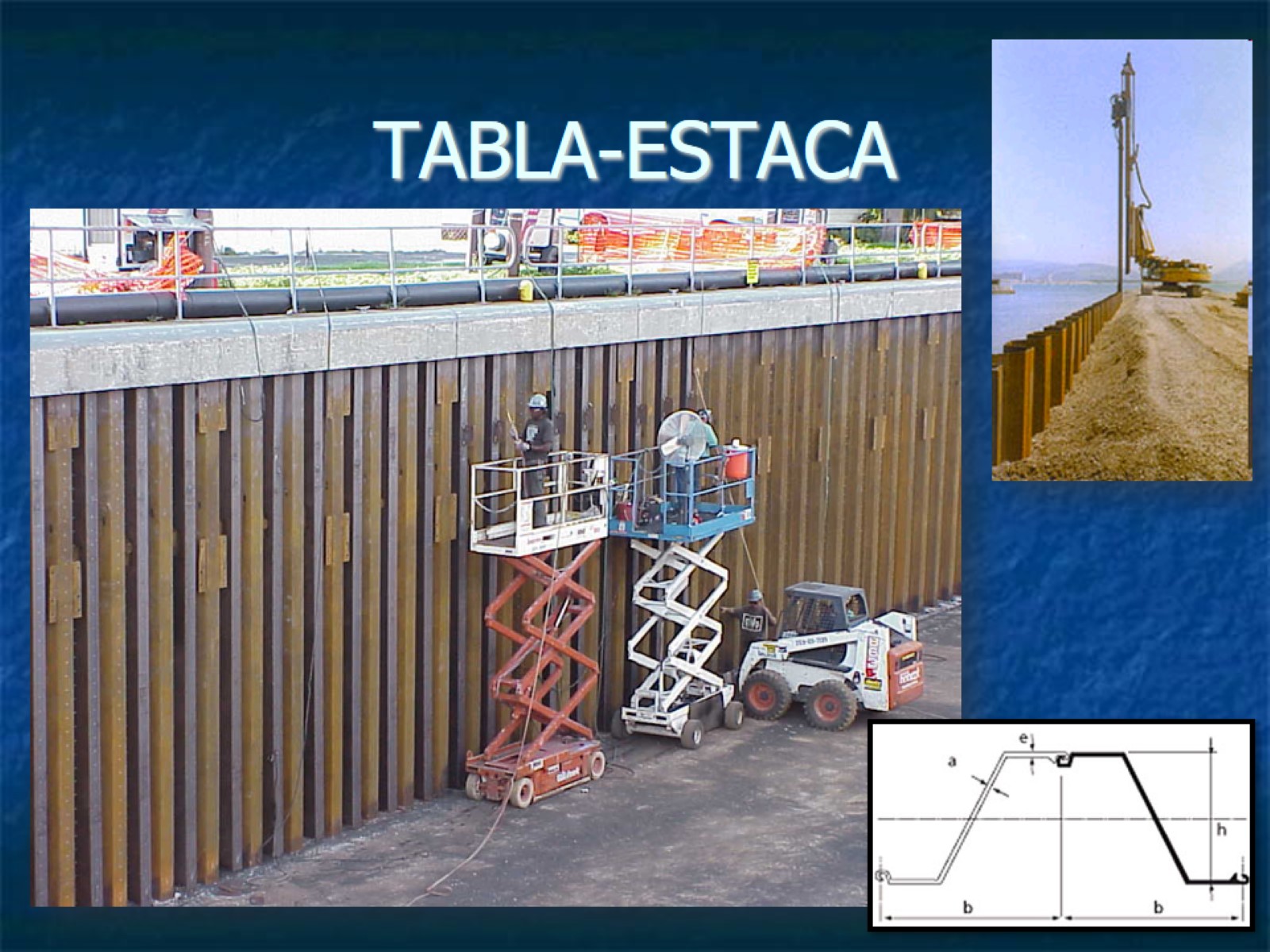 TABLA-ESTACA
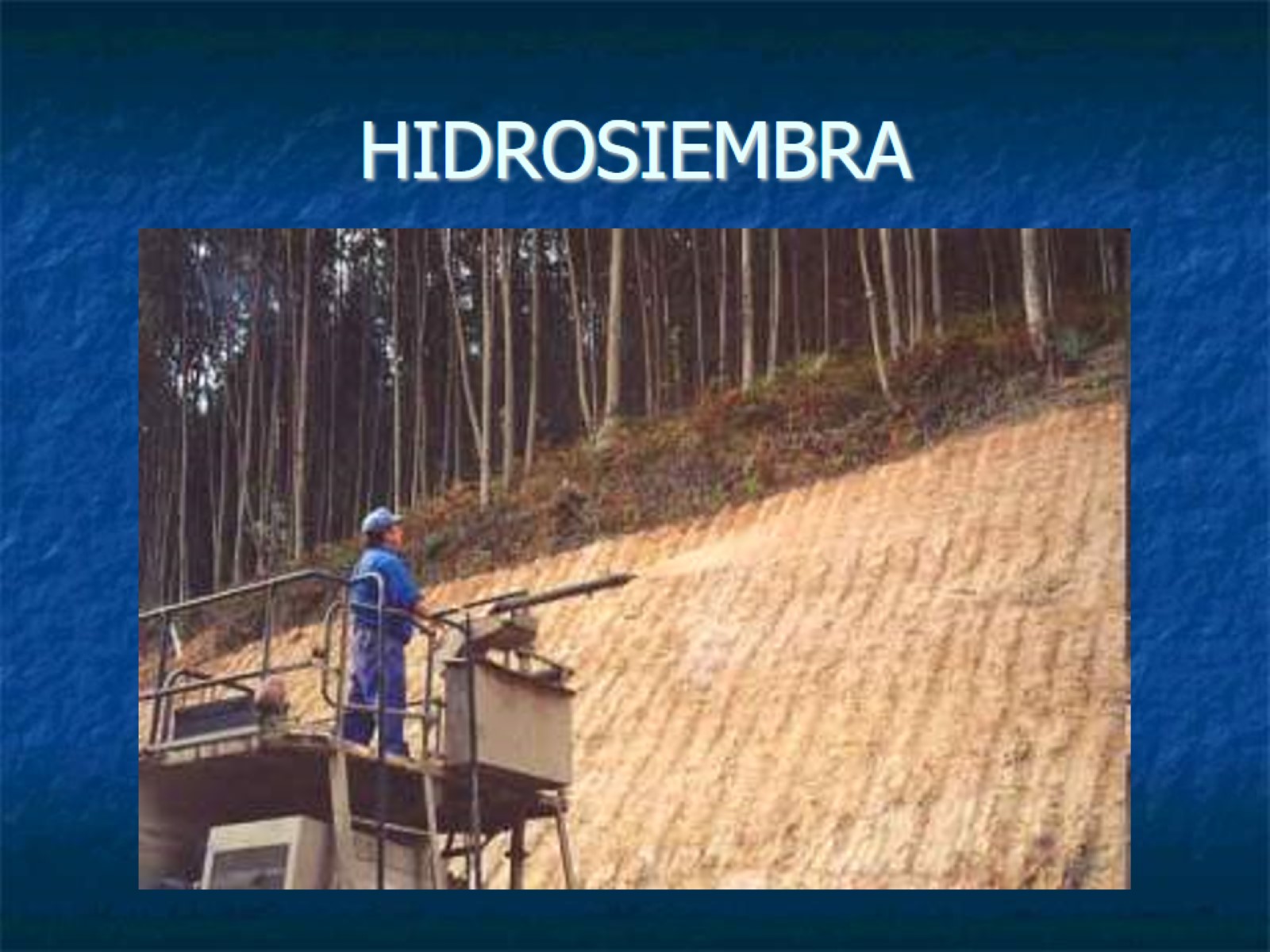 HIDROSIEMBRA
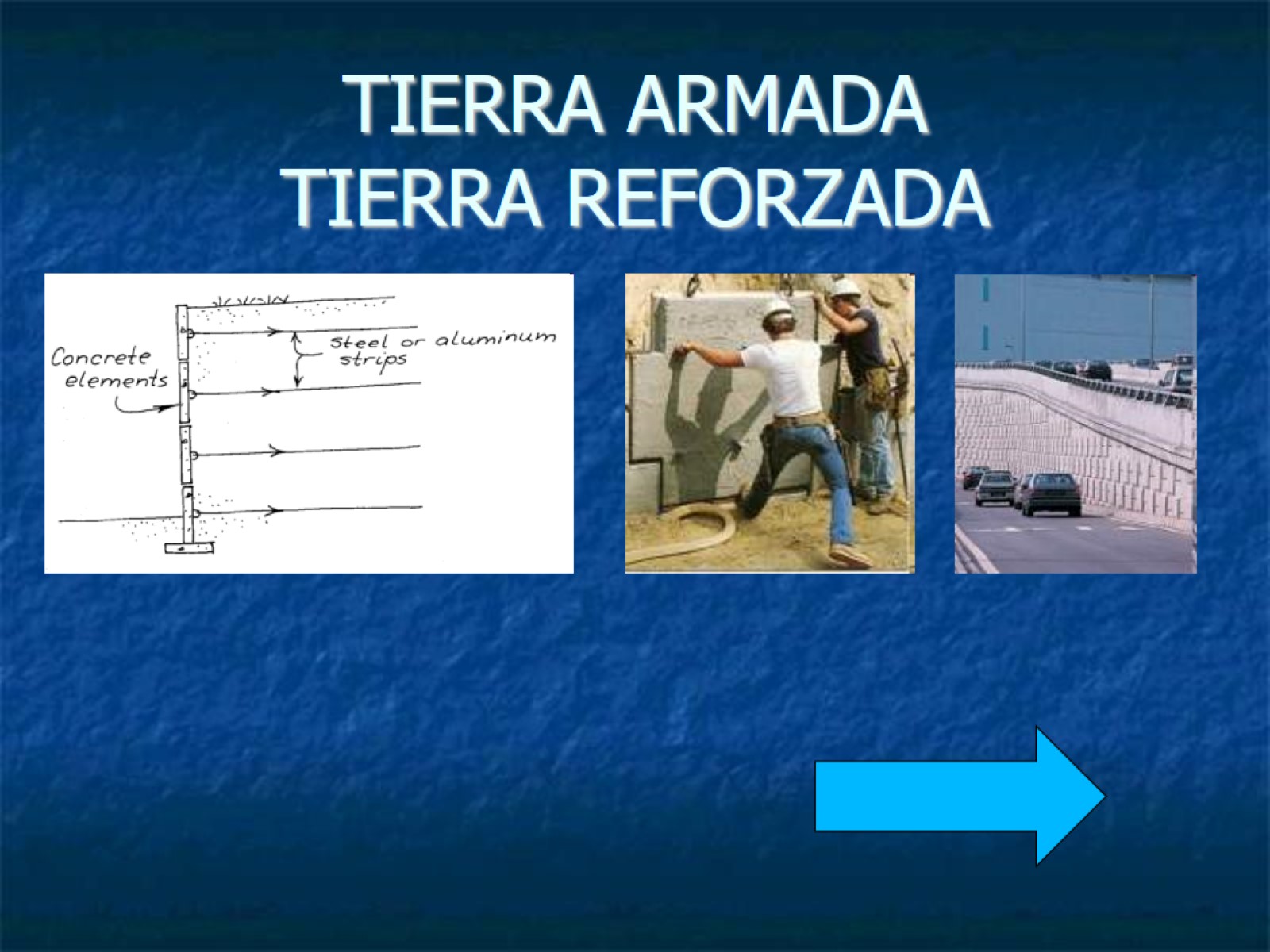 TIERRA ARMADATIERRA REFORZADA
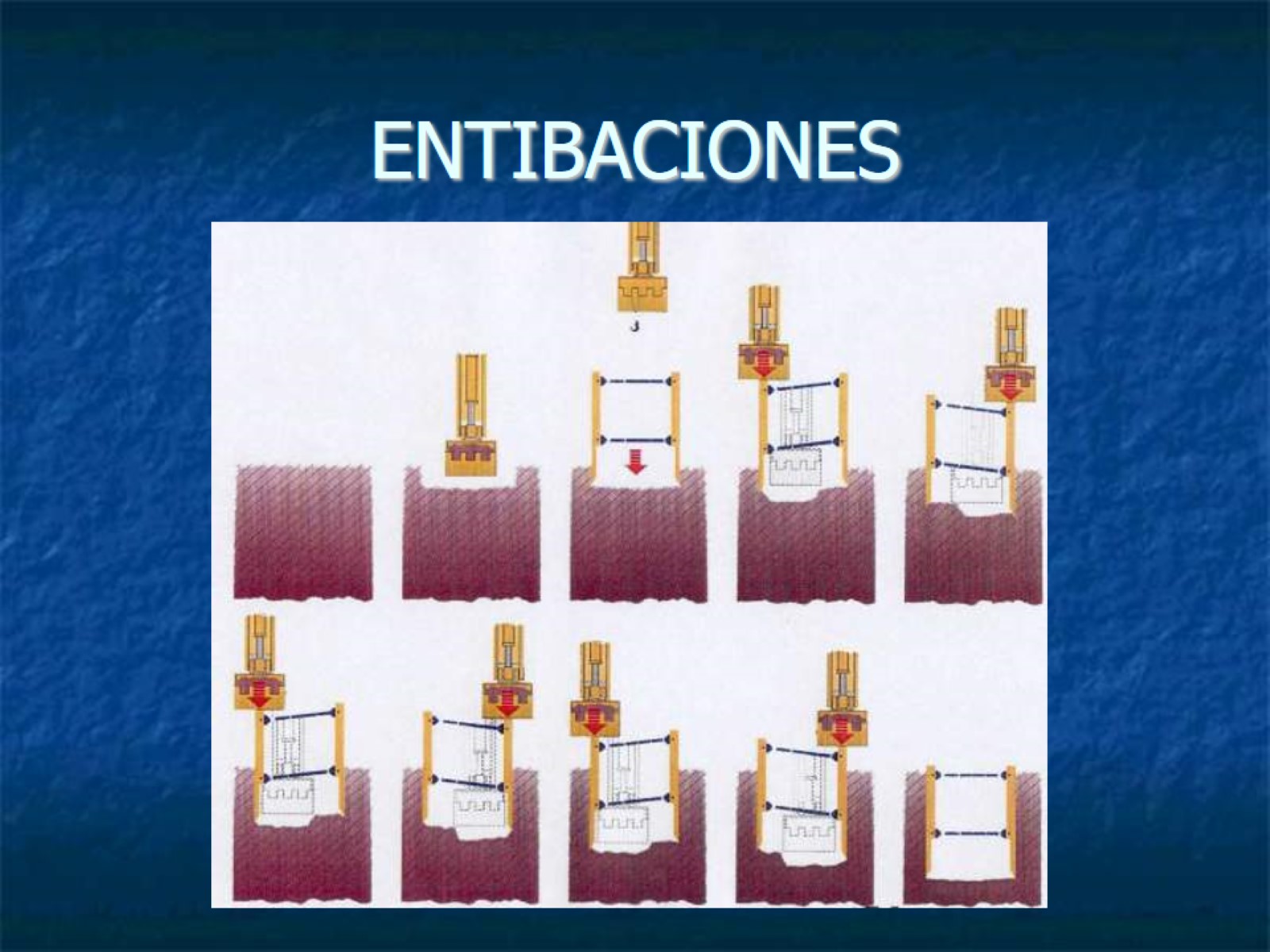 ENTIBACIONES
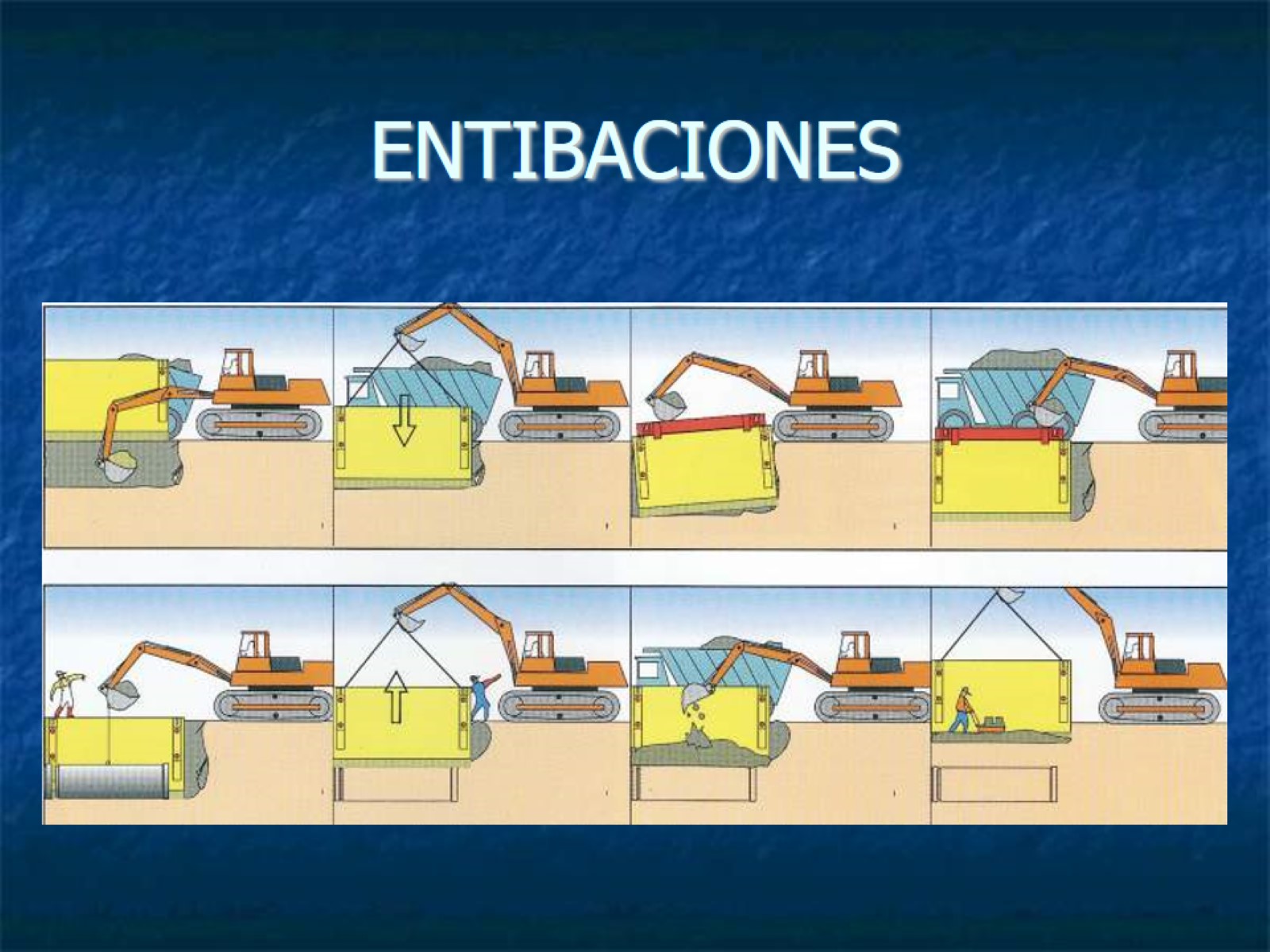 ENTIBACIONES
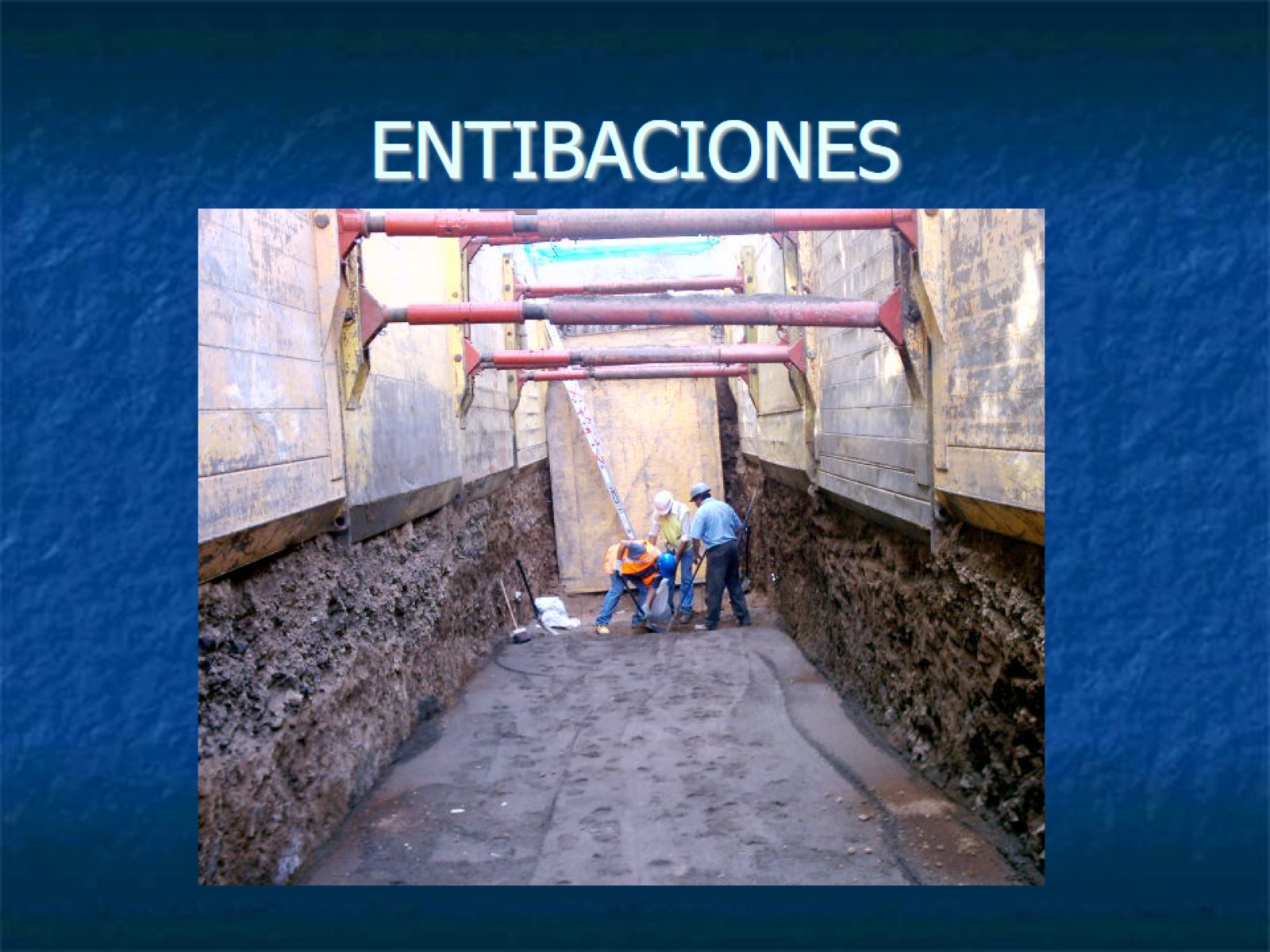 ENTIBACIONES
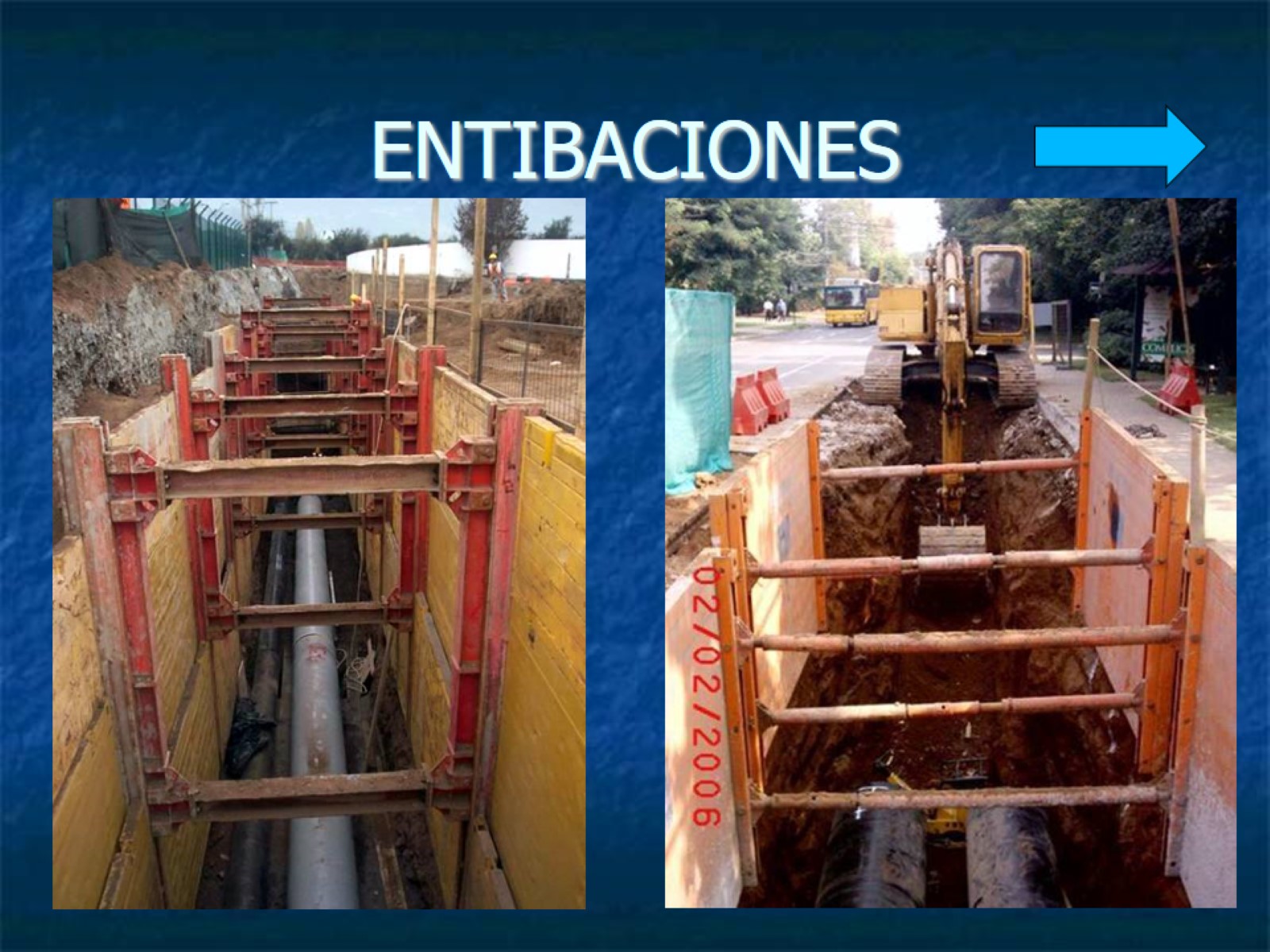 ENTIBACIONES
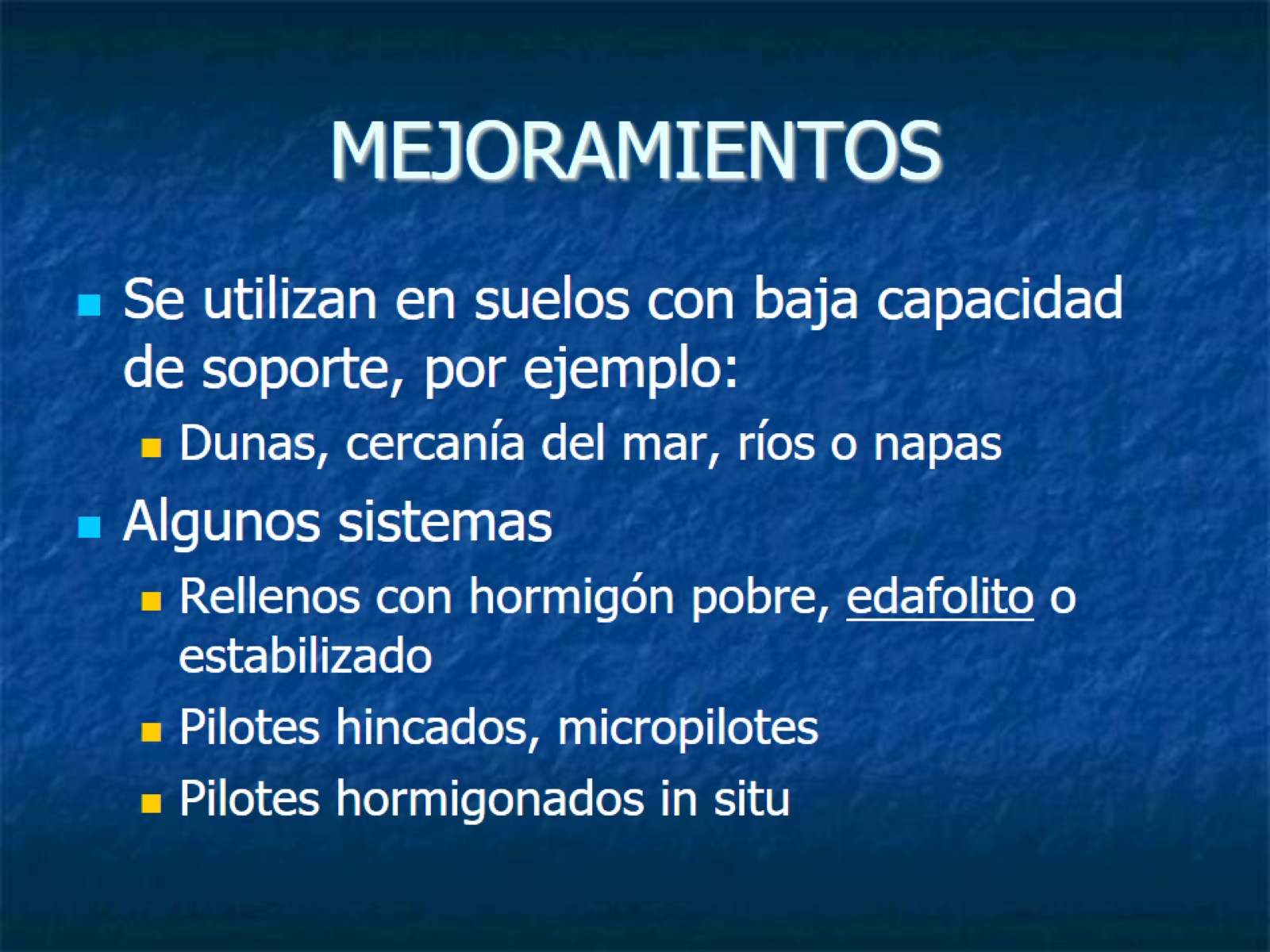 MEJORAMIENTOS
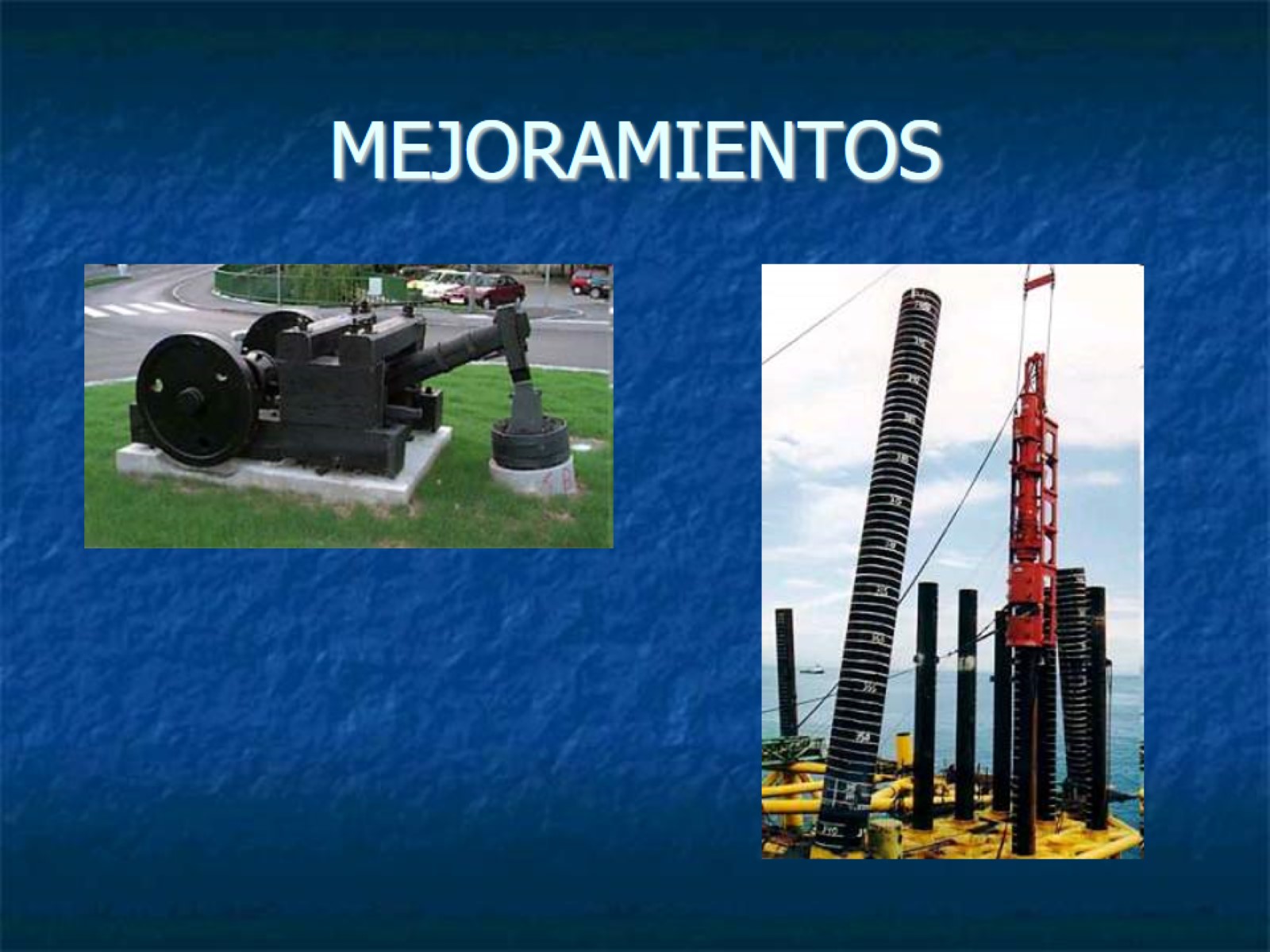 MEJORAMIENTOS
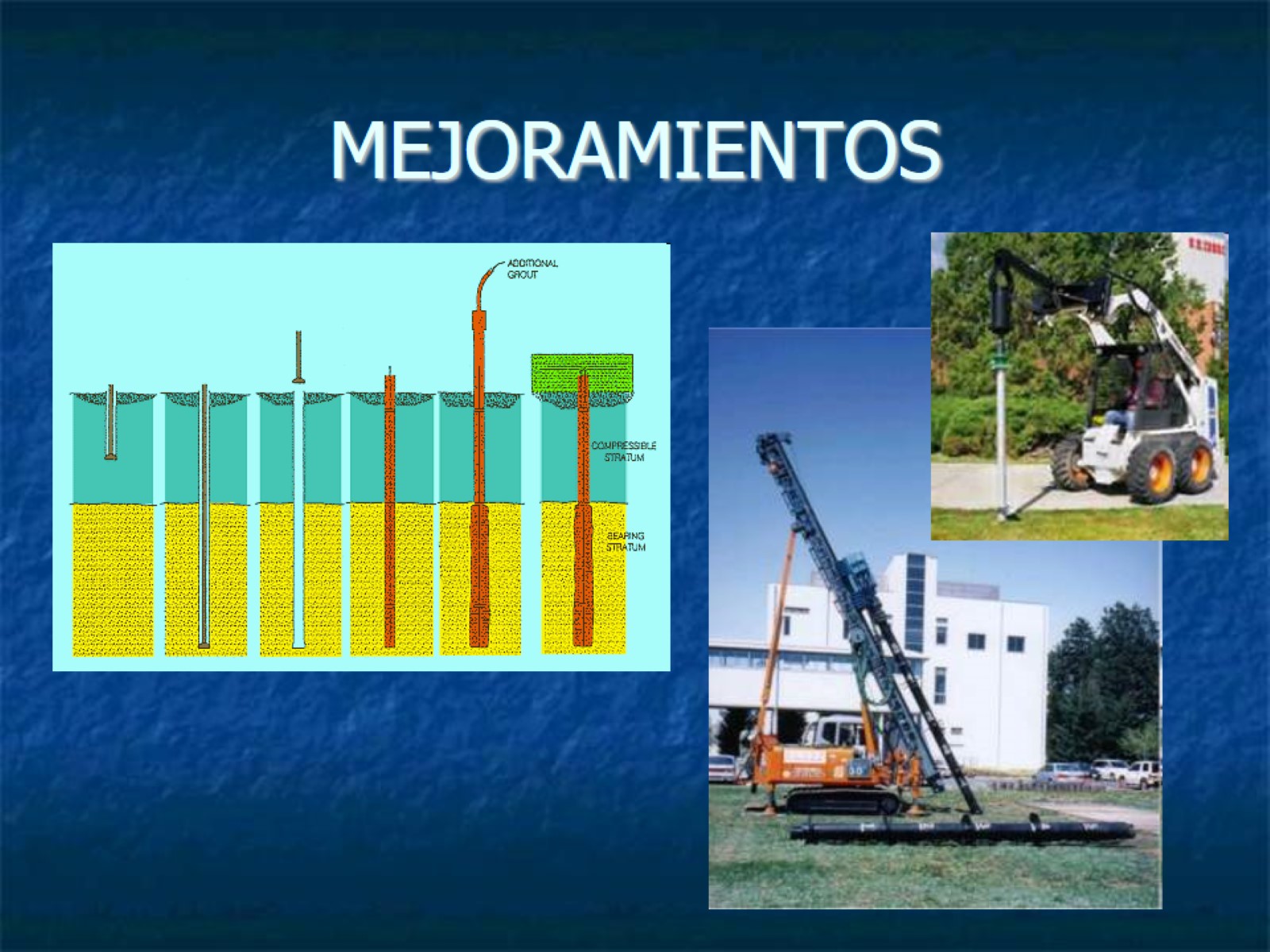 MEJORAMIENTOS
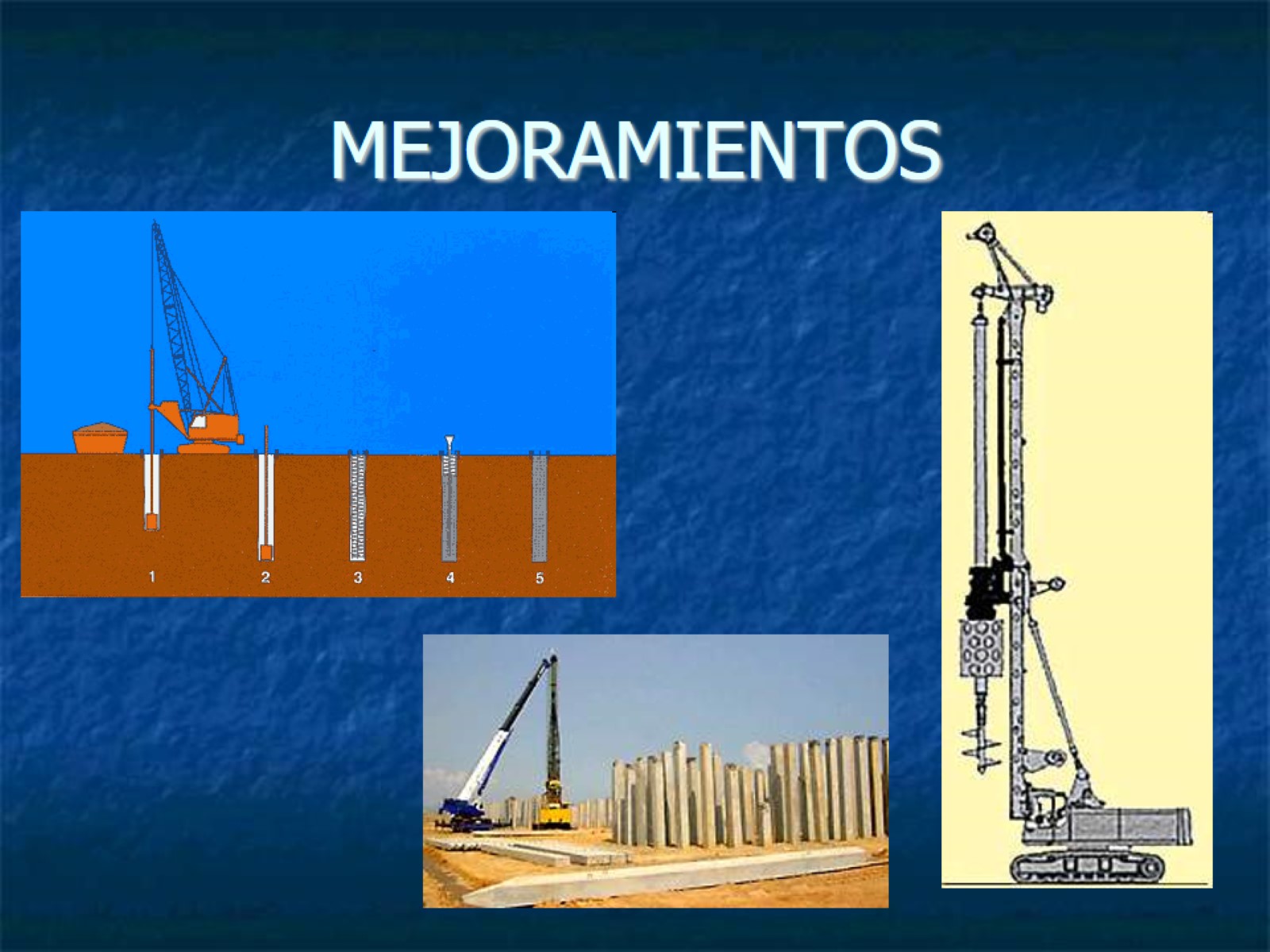 MEJORAMIENTOS
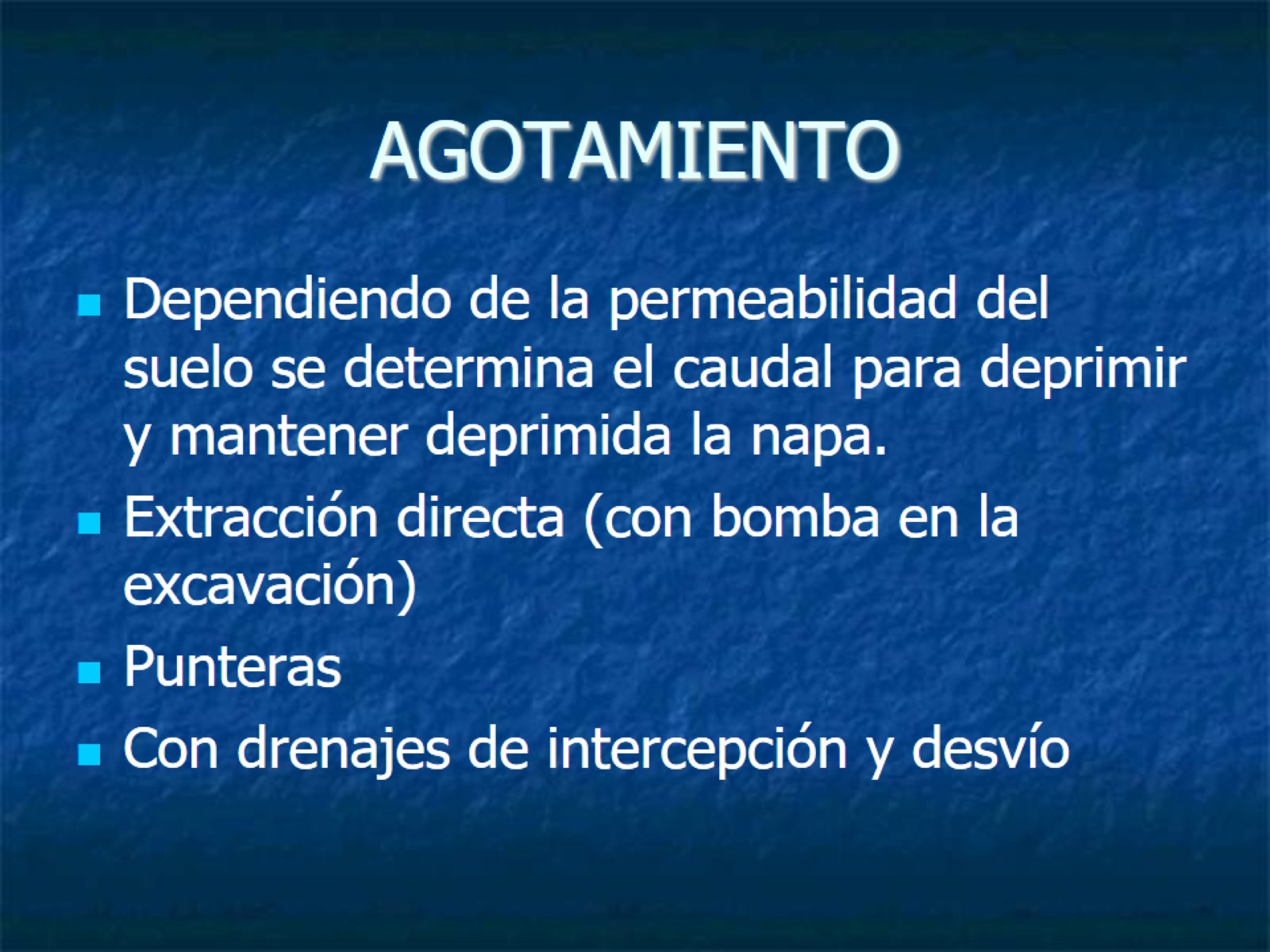 AGOTAMIENTO
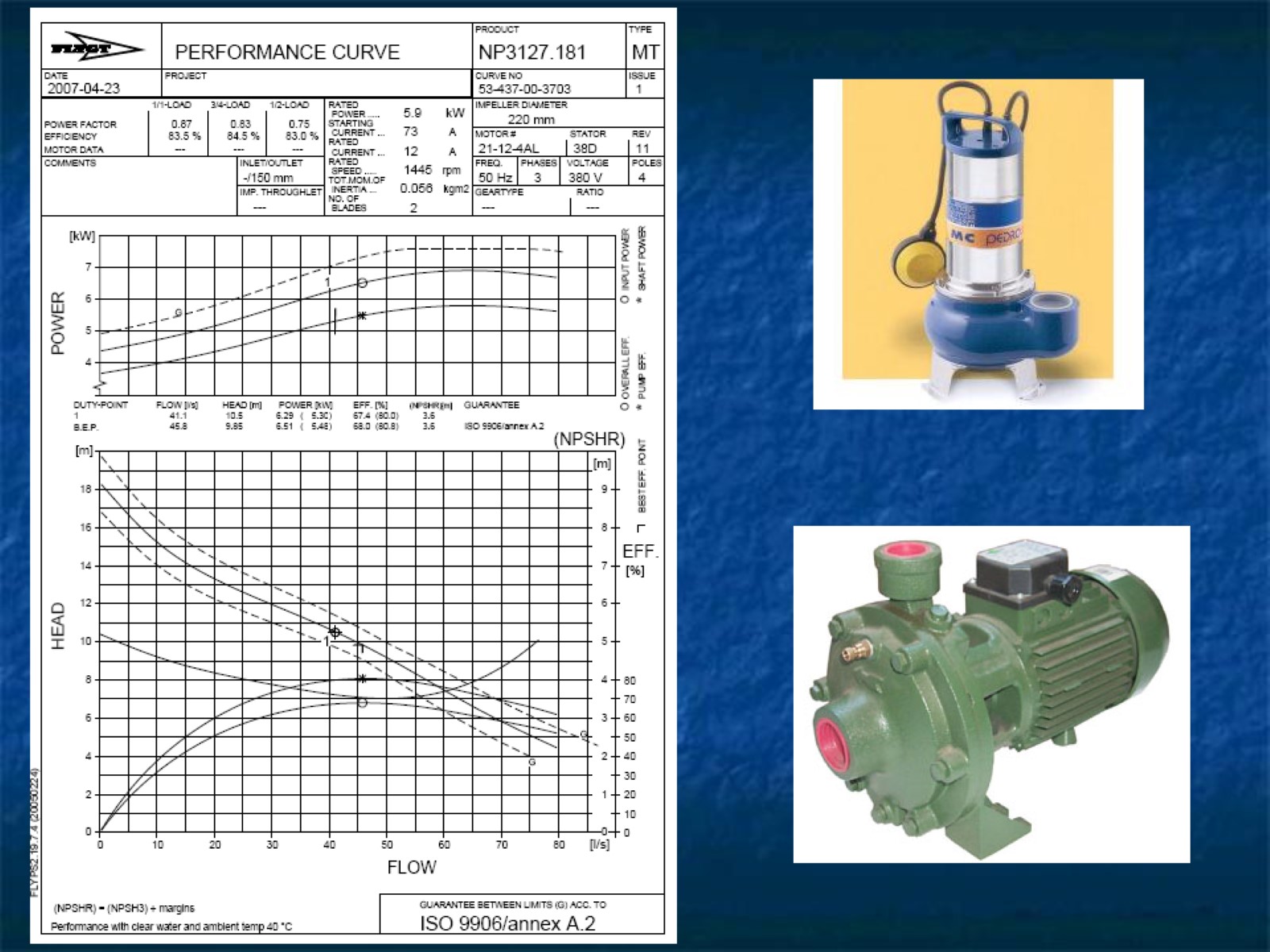